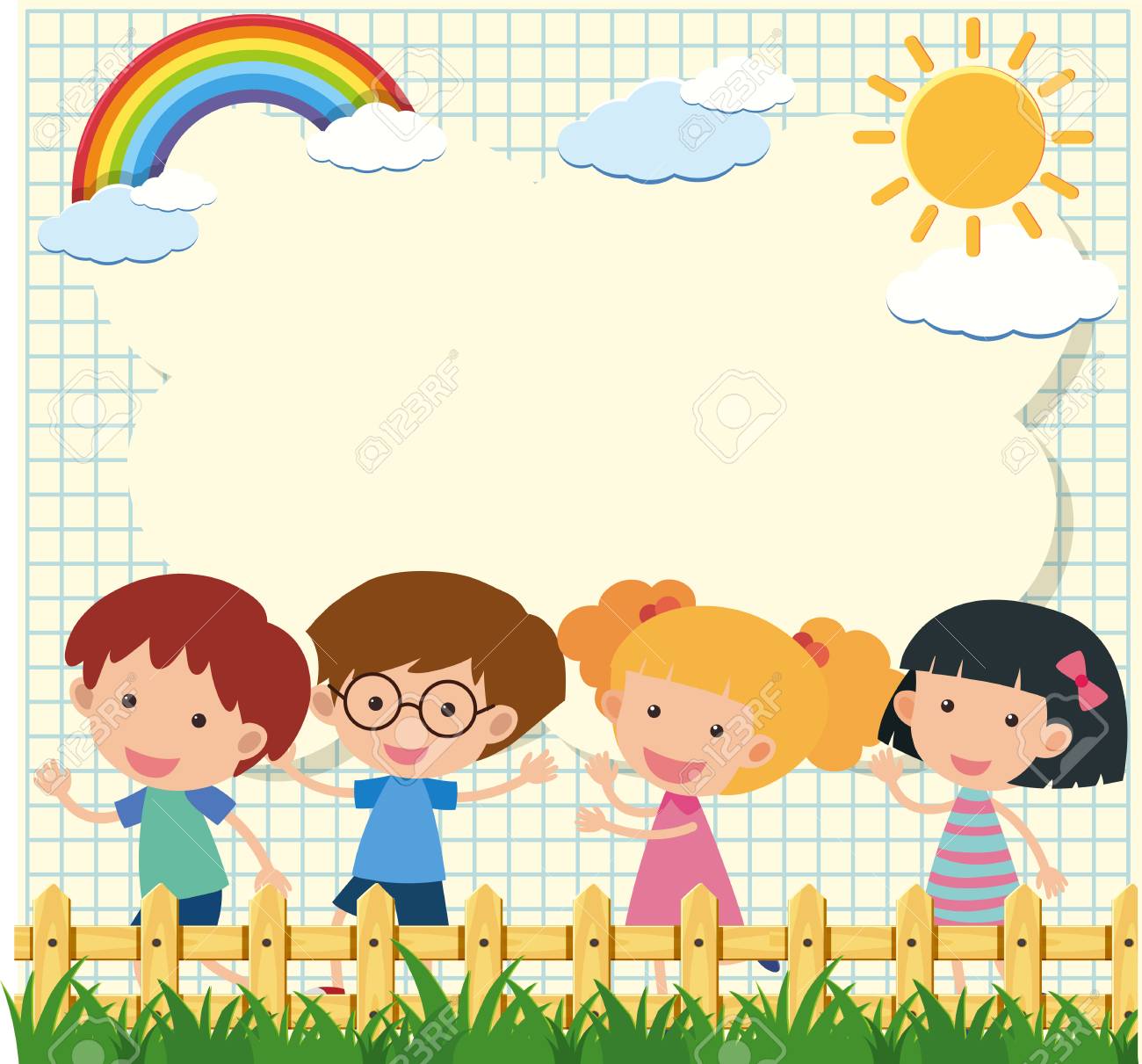 Chào mừng các em lớp 3  tham gia 
lớp học trực tuyến
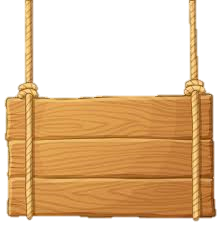 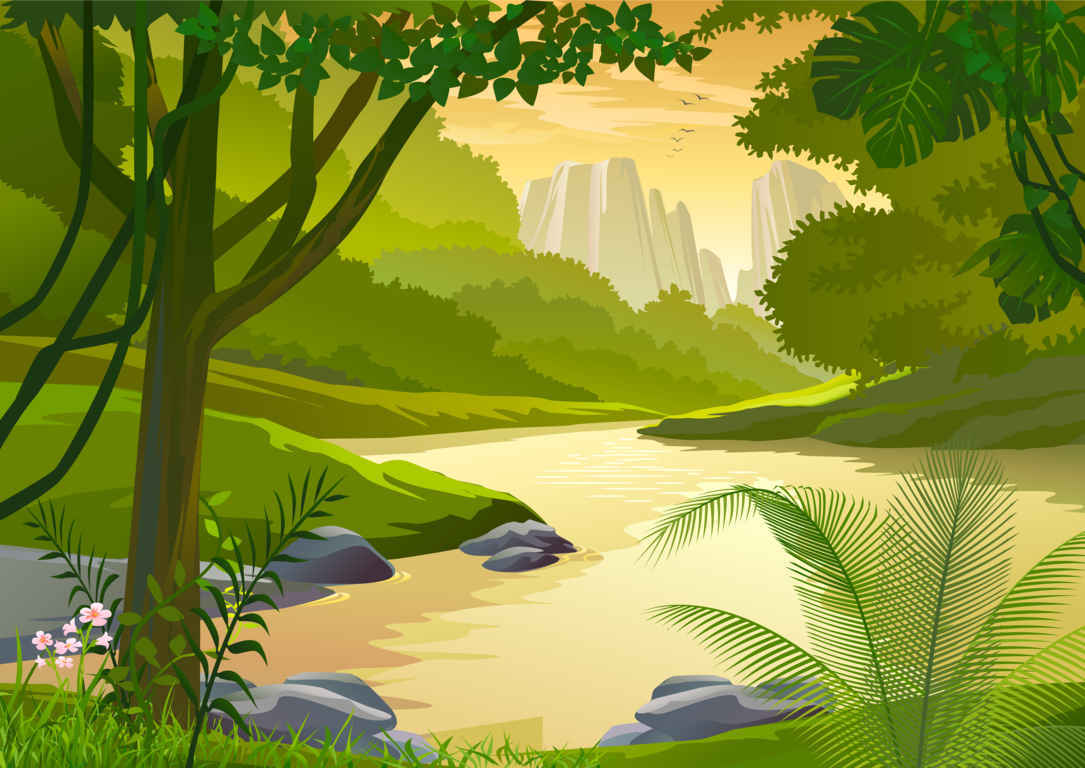 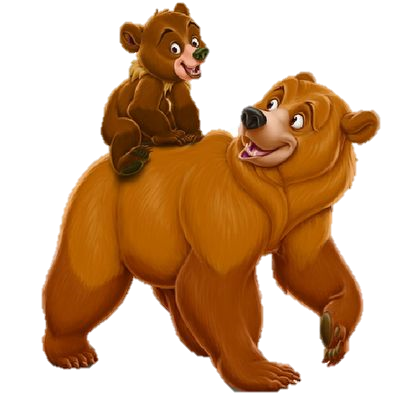 GIẢI CỨU
RỪNG XANH
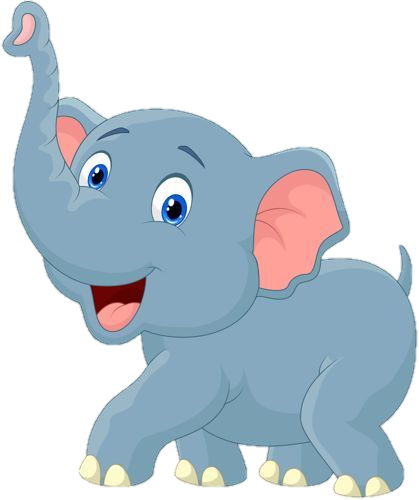 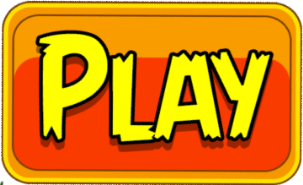 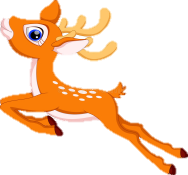 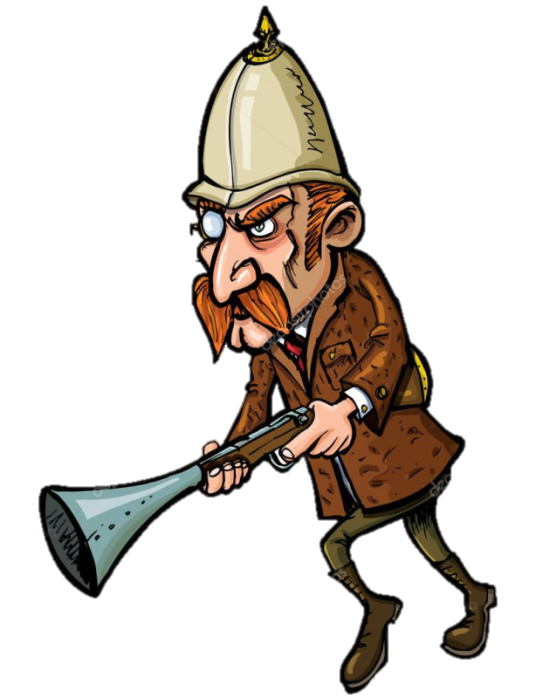 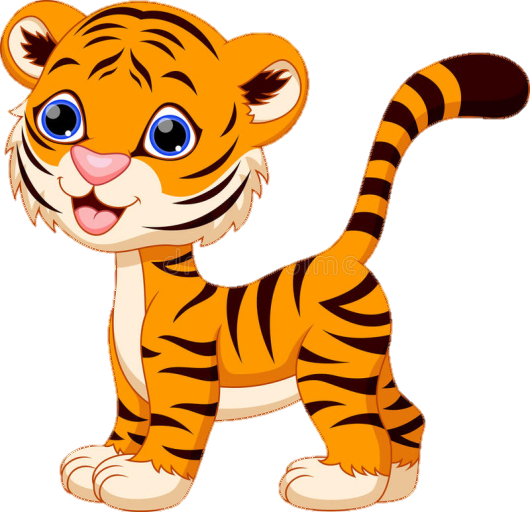 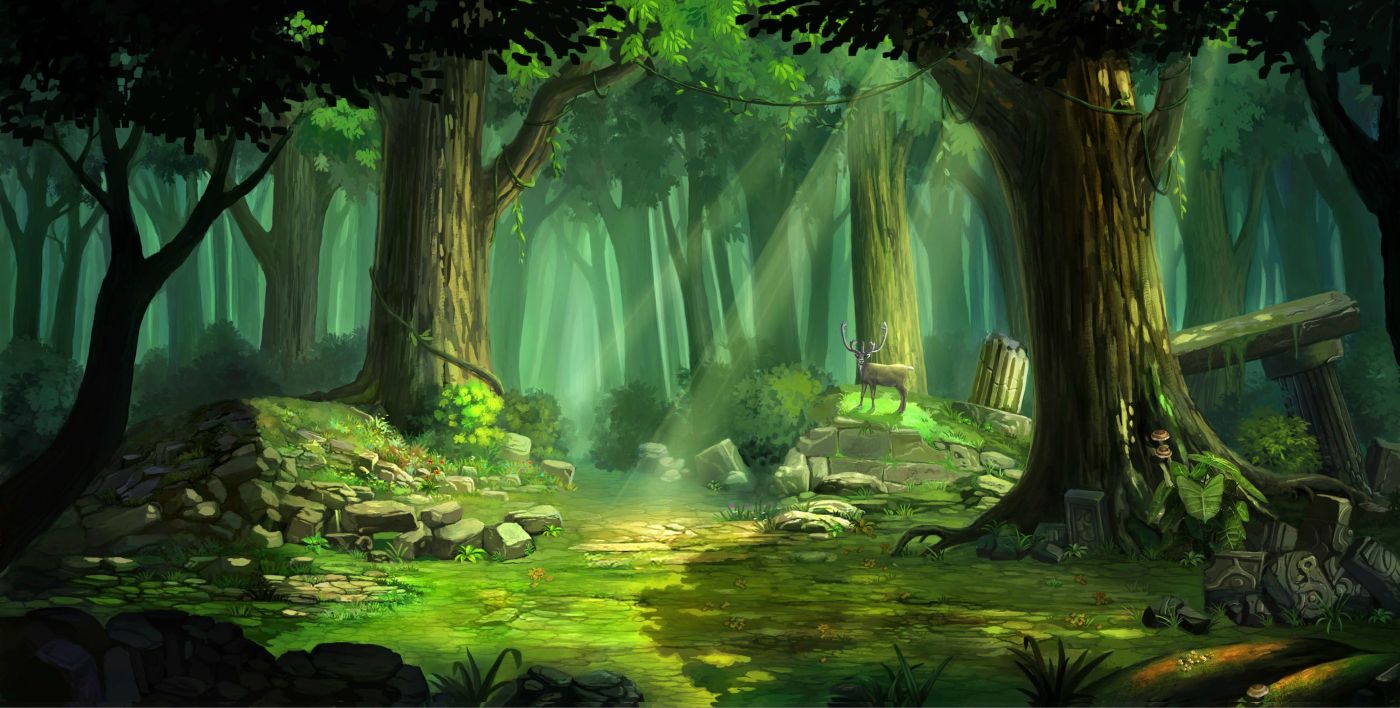 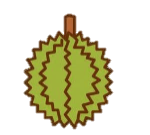 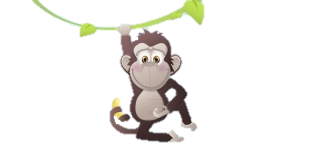 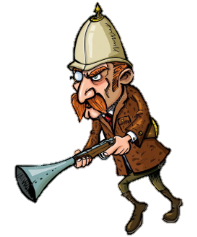 POW!
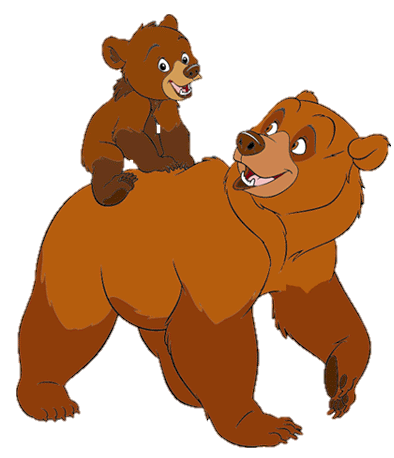 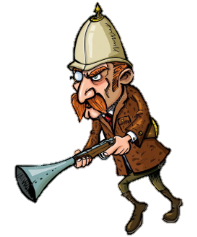 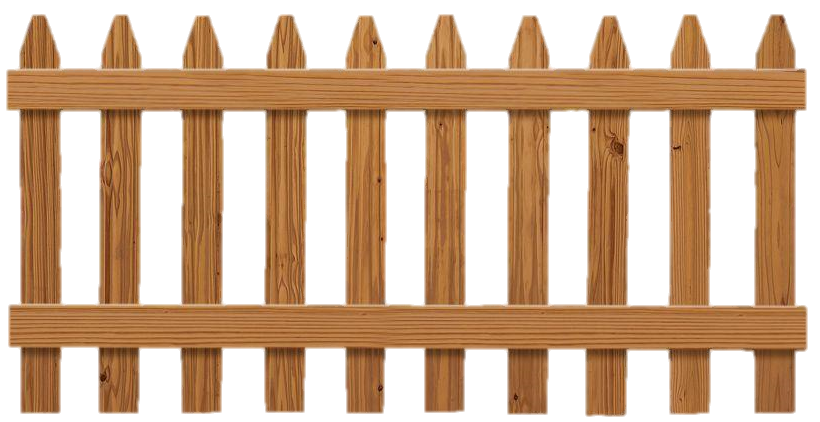 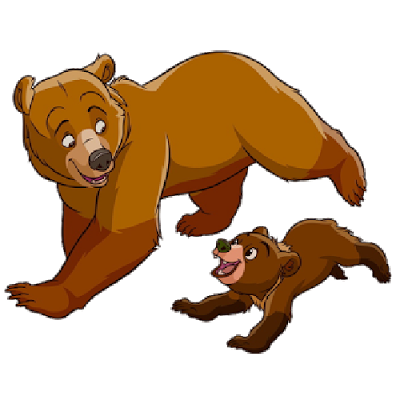 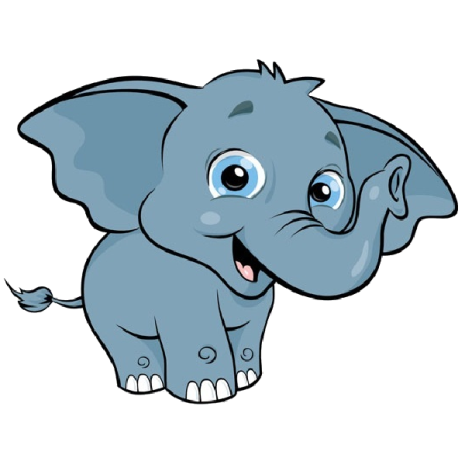 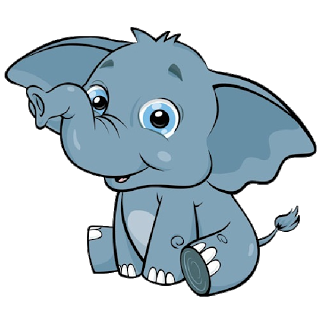 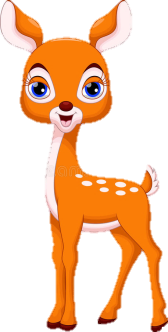 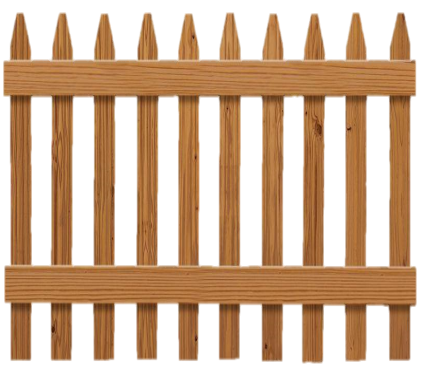 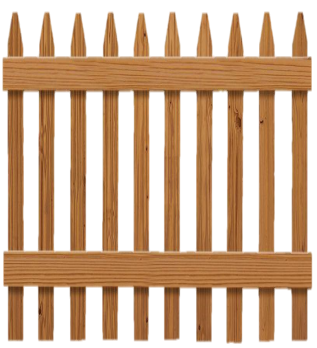 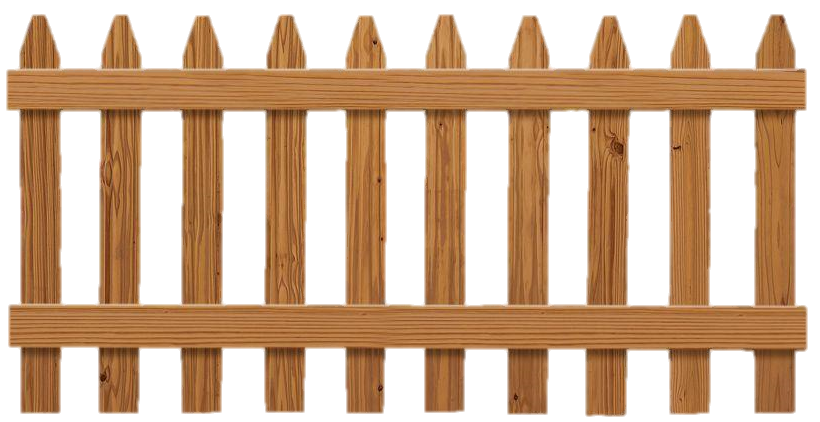 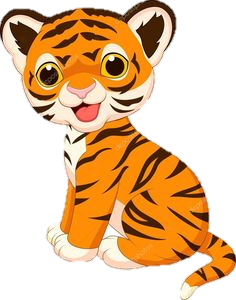 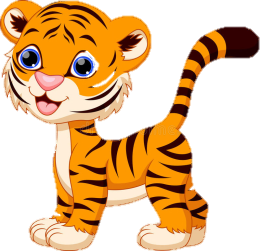 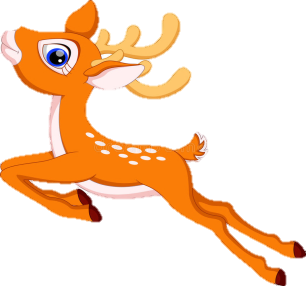 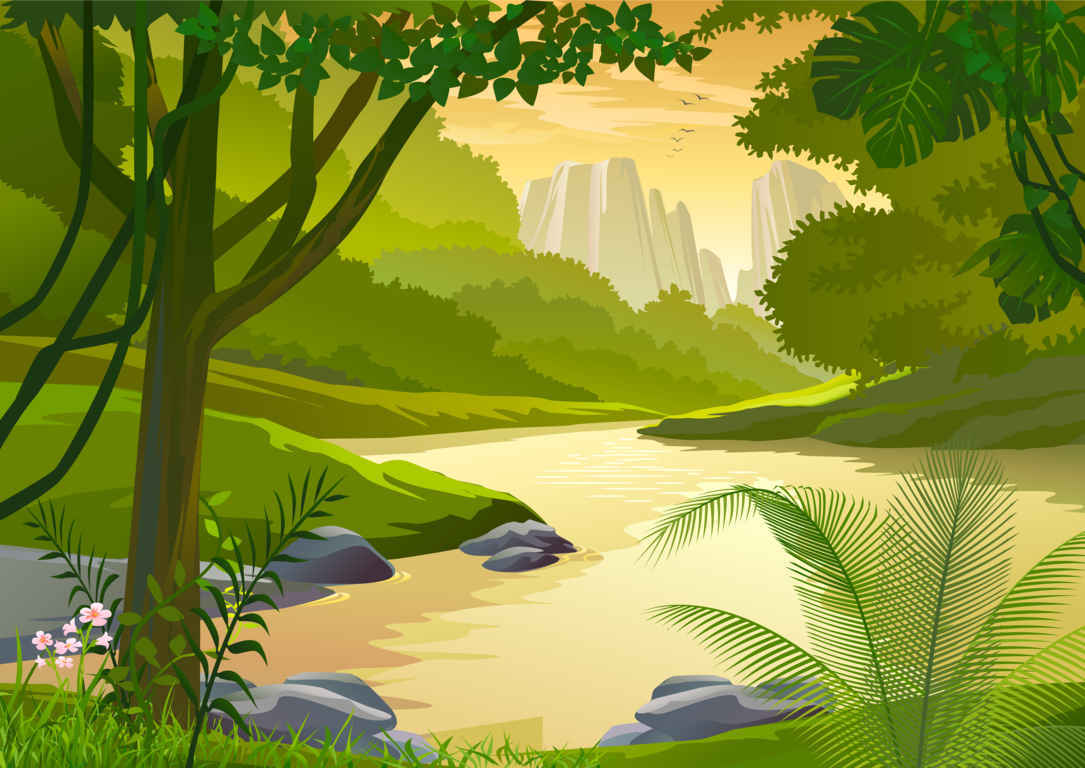 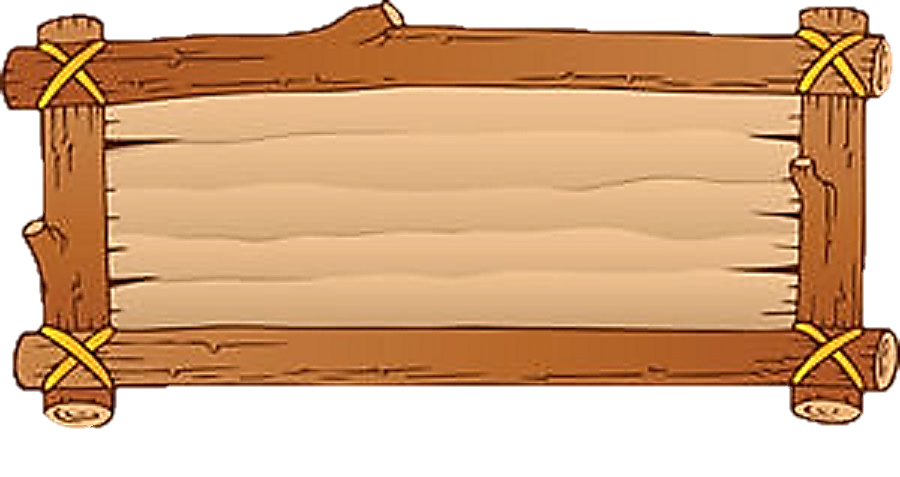 Nguyên nhân của các vụ cháy là do đâu?
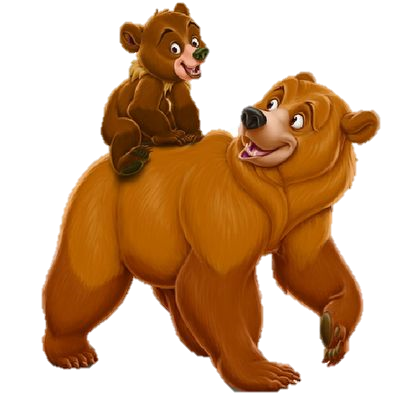 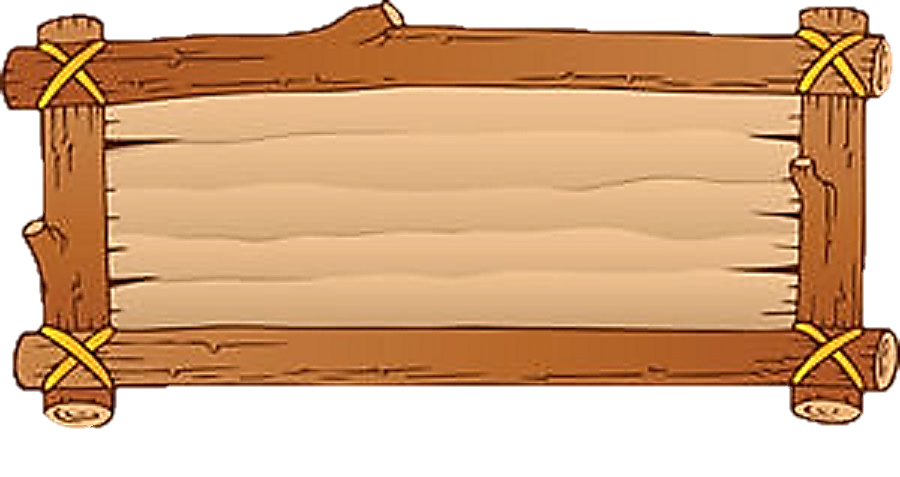 Do con  người không cẩn thận khi để những vật dễ cháy gần nguồn lửa, nguồn nhiệt hoặc do quên không tắt nguồn lửa, nguồn nhiệt sau khi sử dụng.
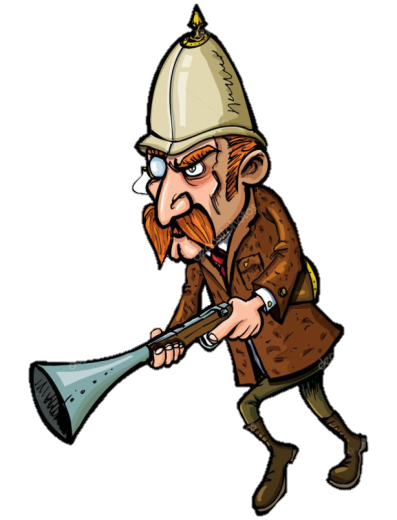 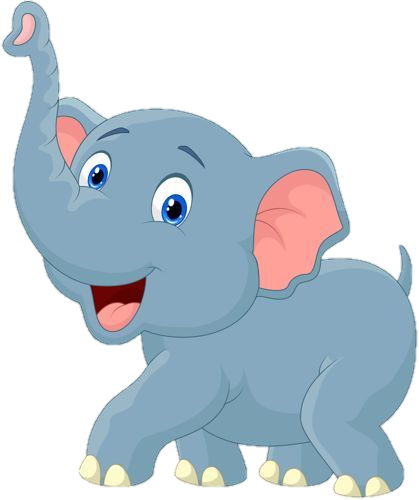 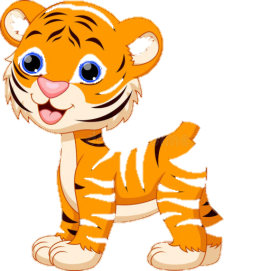 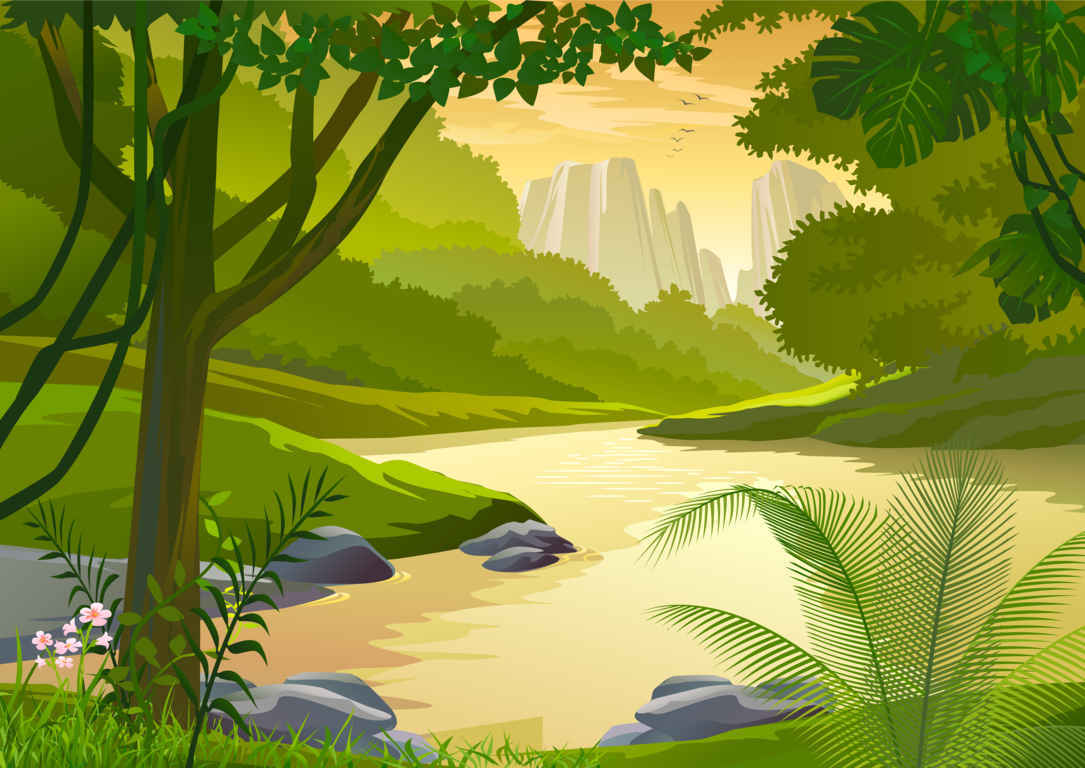 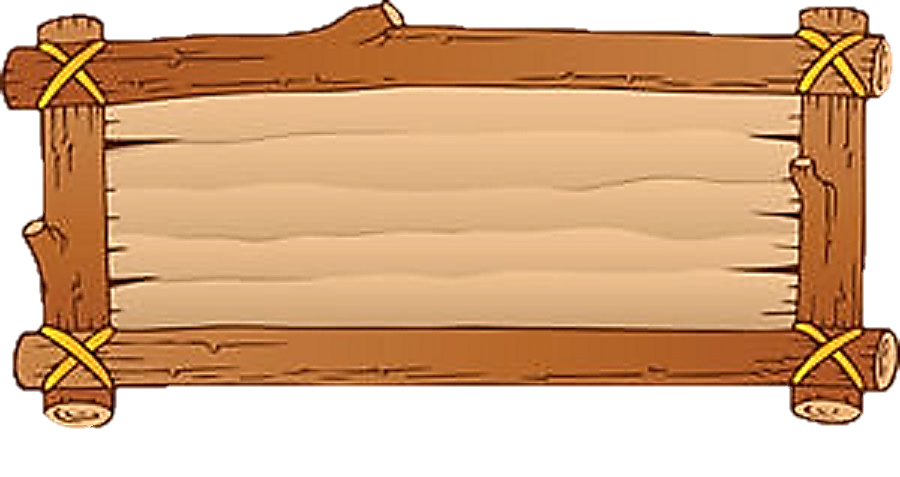 Các vụ cháy sẽ gây ra những hậu quả gì?
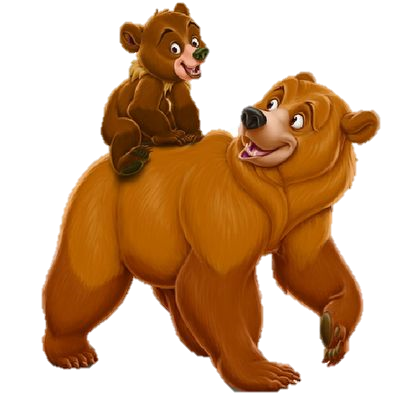 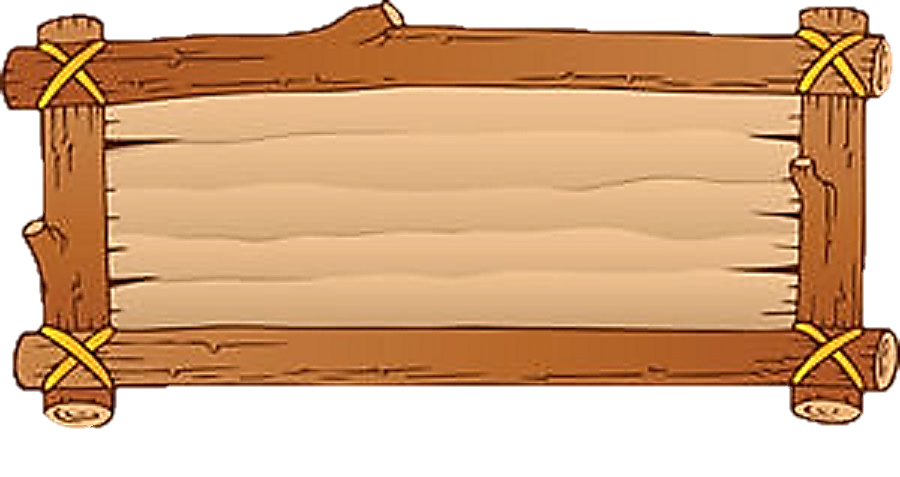 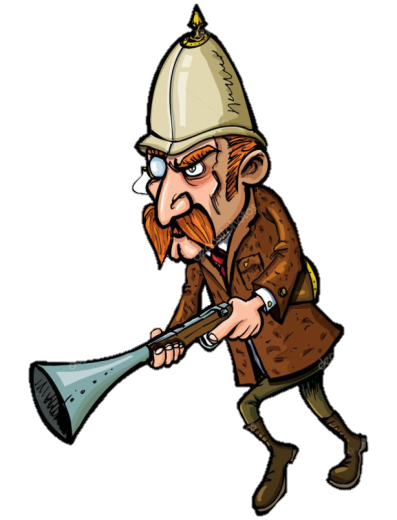 Cháy làm chết và bị thương nhiều người. Cháy còn làm mất mát tài sản và gây ô nhiễm môi trường.
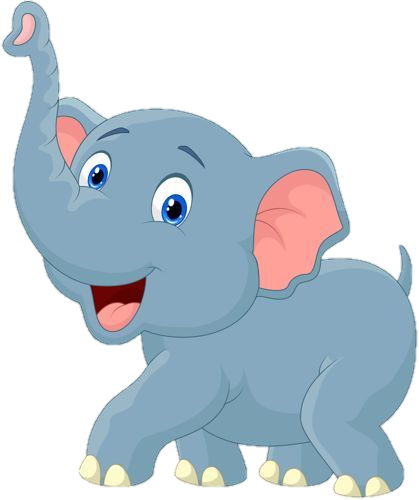 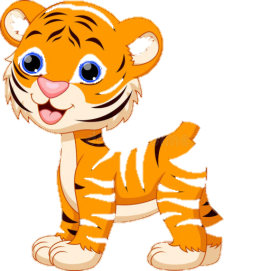 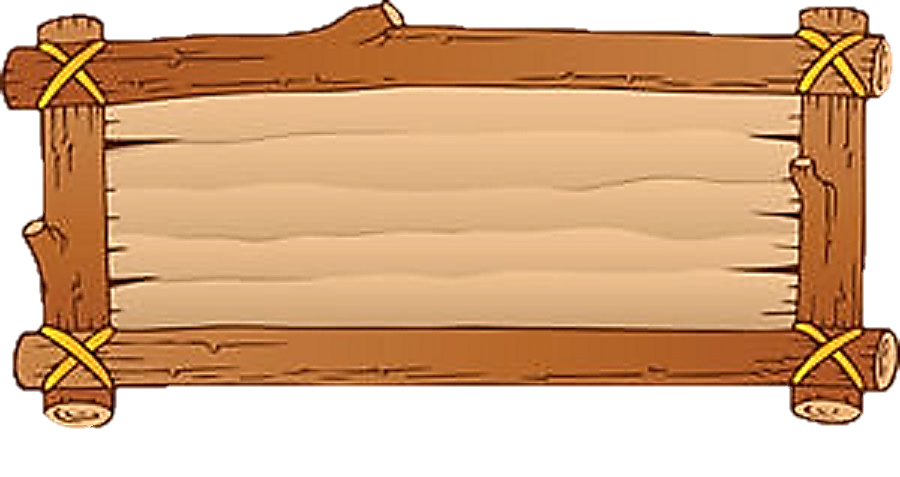 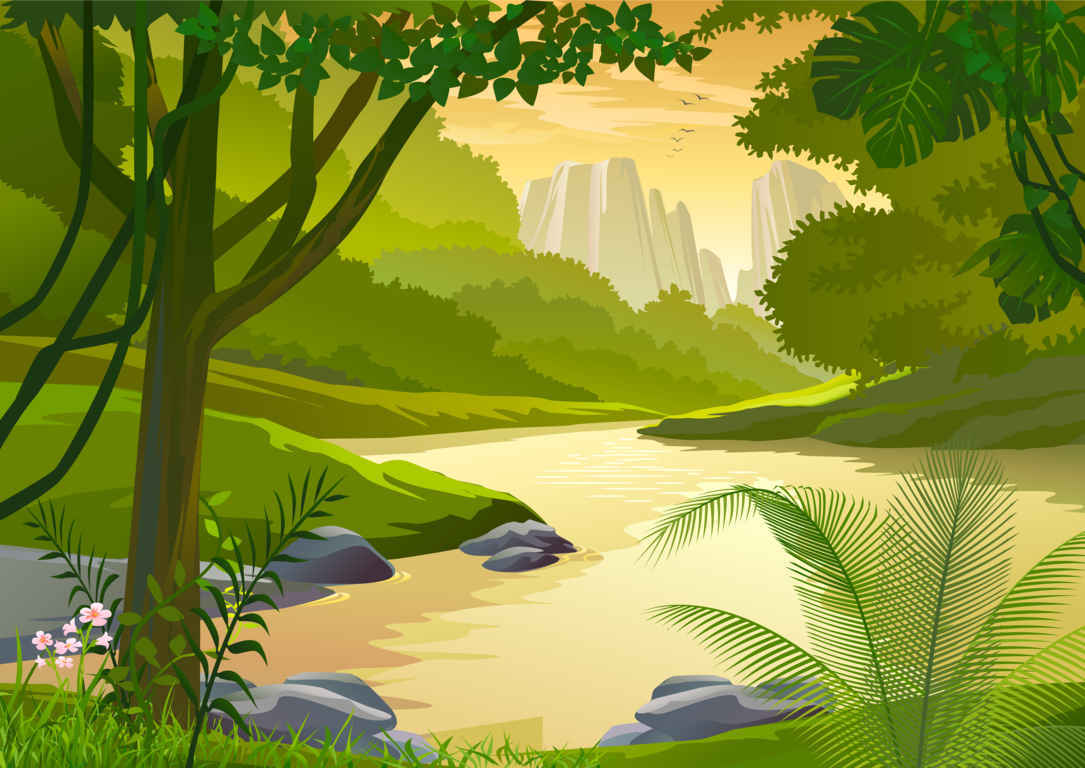 Nêu những việc cần làm để phòng cháy ở nhà?
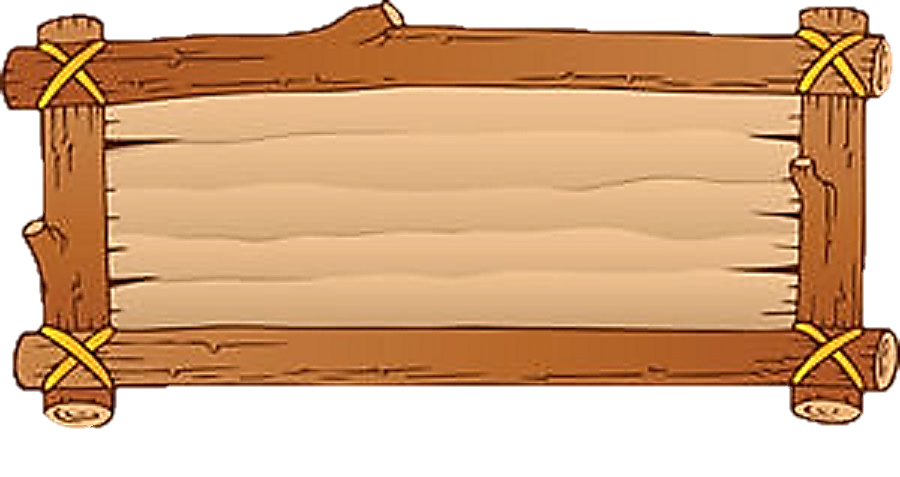 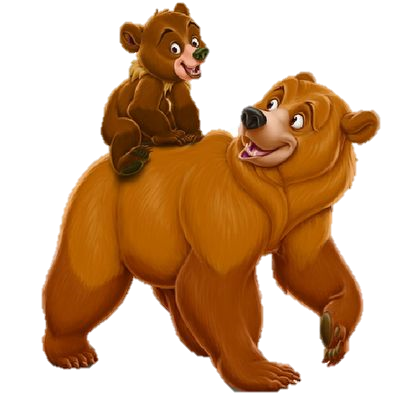 Cách tốt nhất để phòng cháy là khi đun nấu không để những thứ dễ cháy ở gần bếp. Khi đun nấu phải có người lớn trông coi cẩn thận và nhớ tắt bếp sau khi sử dụng xong.
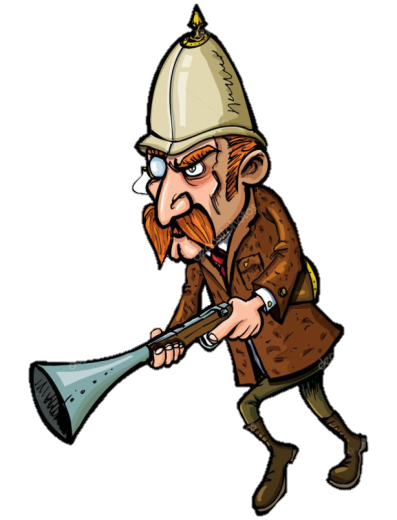 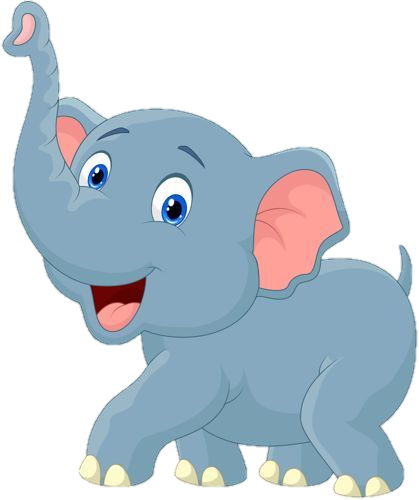 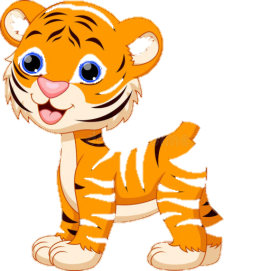 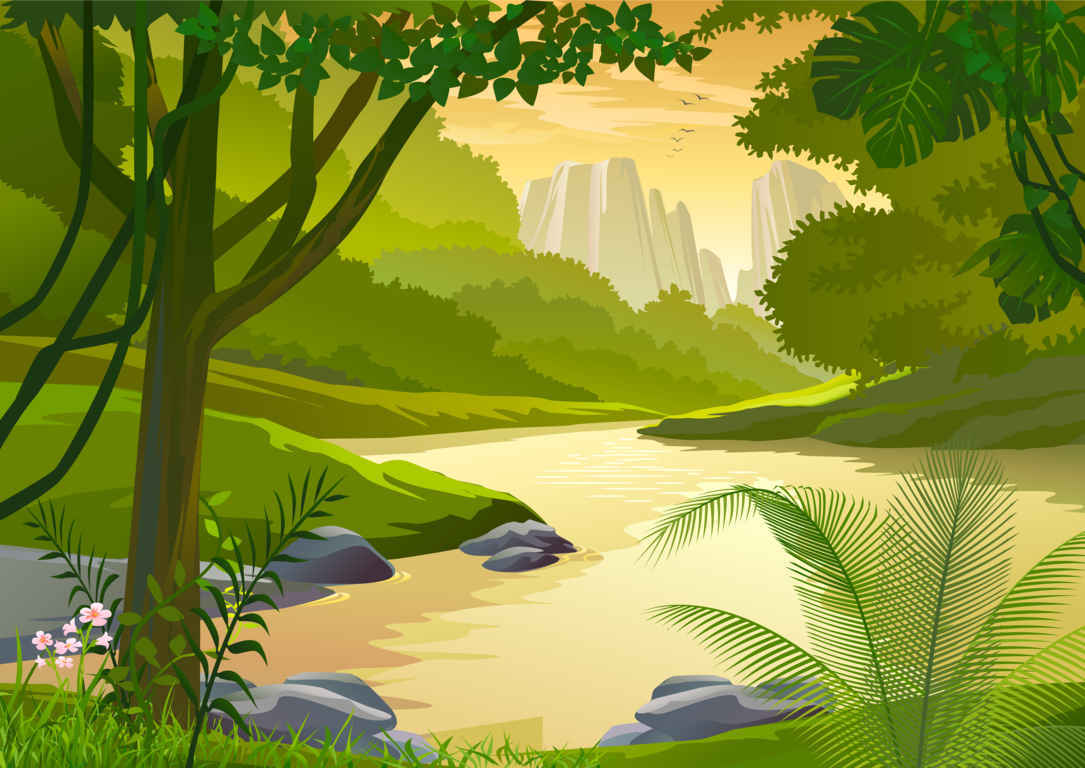 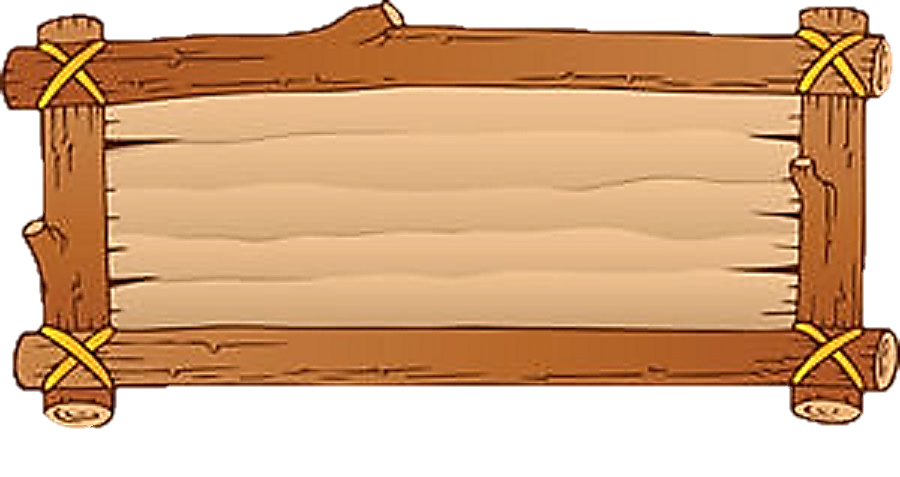 Khi phát hiện có cháy cần phải gọi đến số điện thoại nào ?
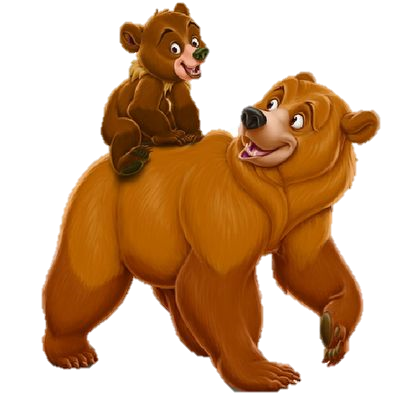 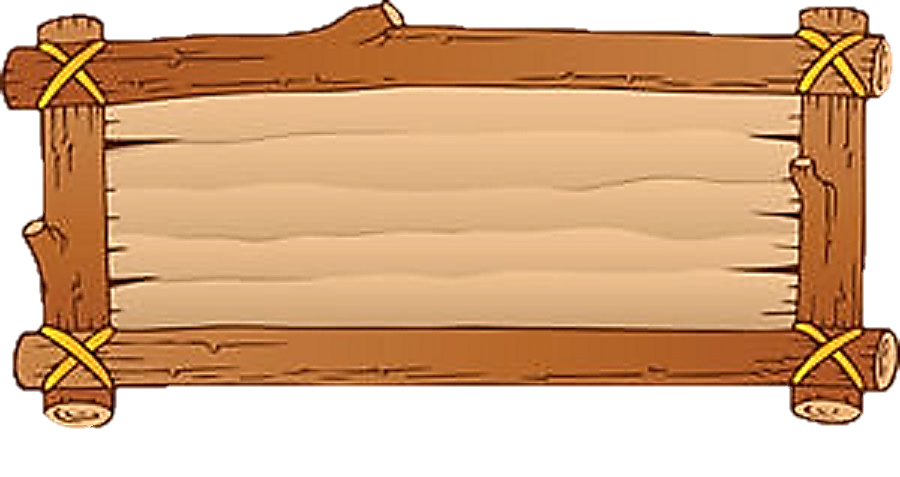 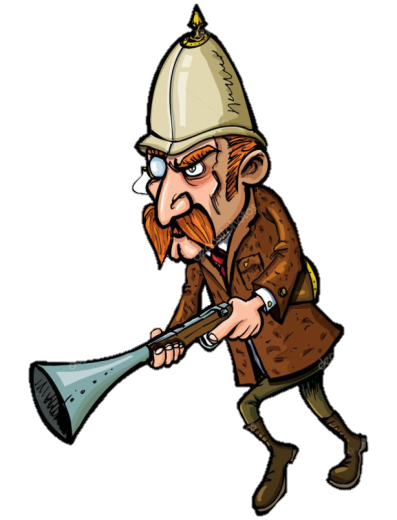 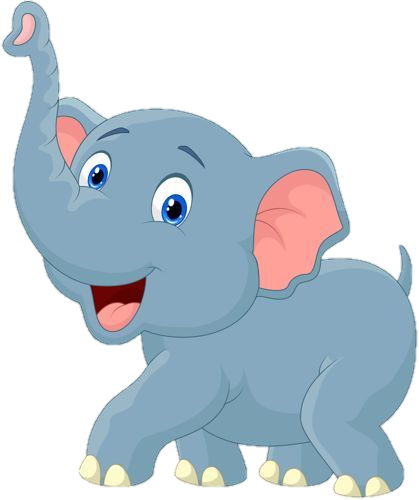 114
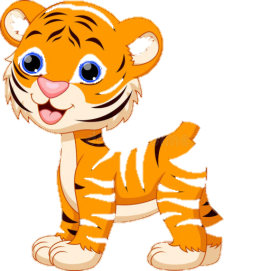 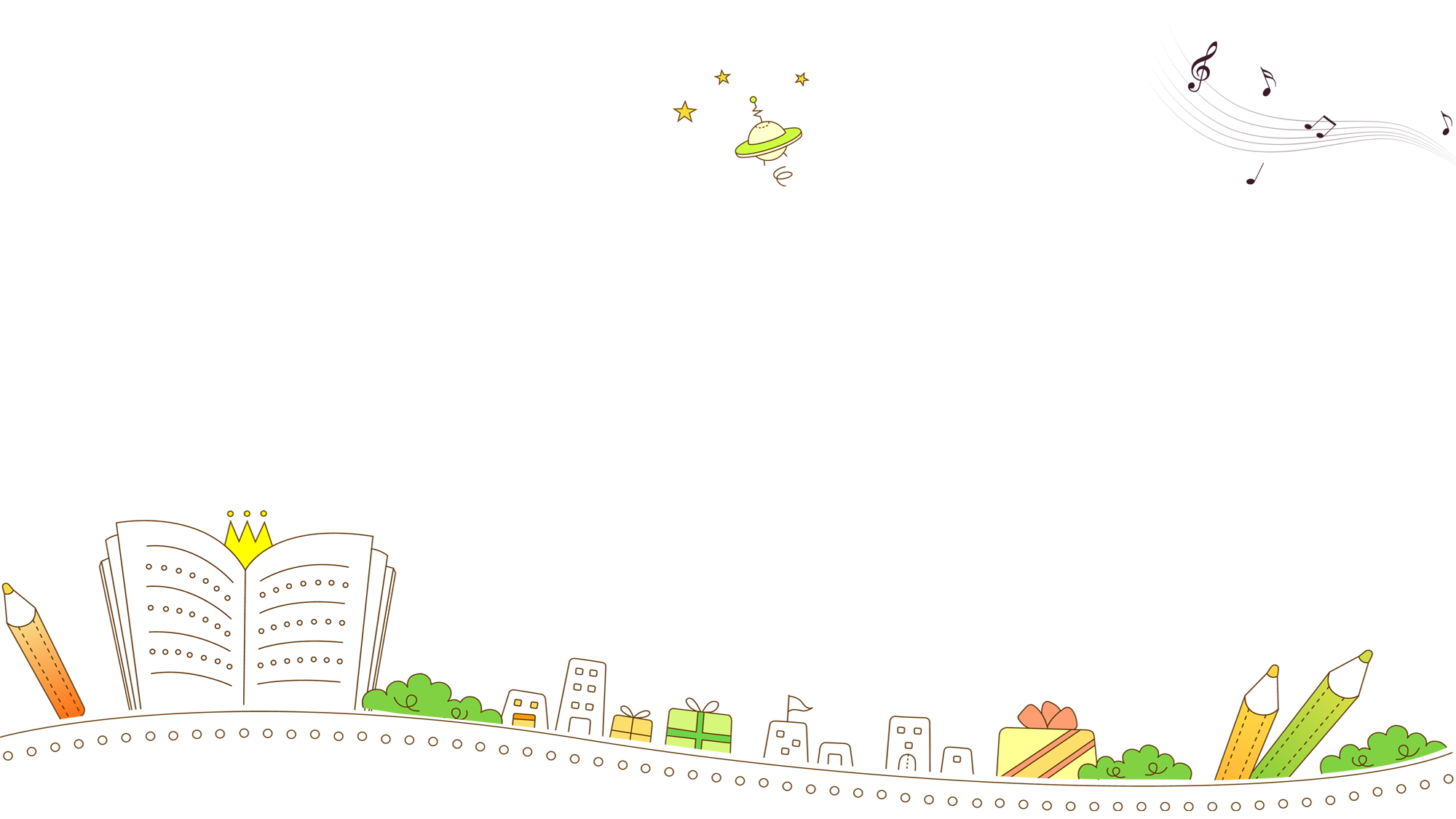 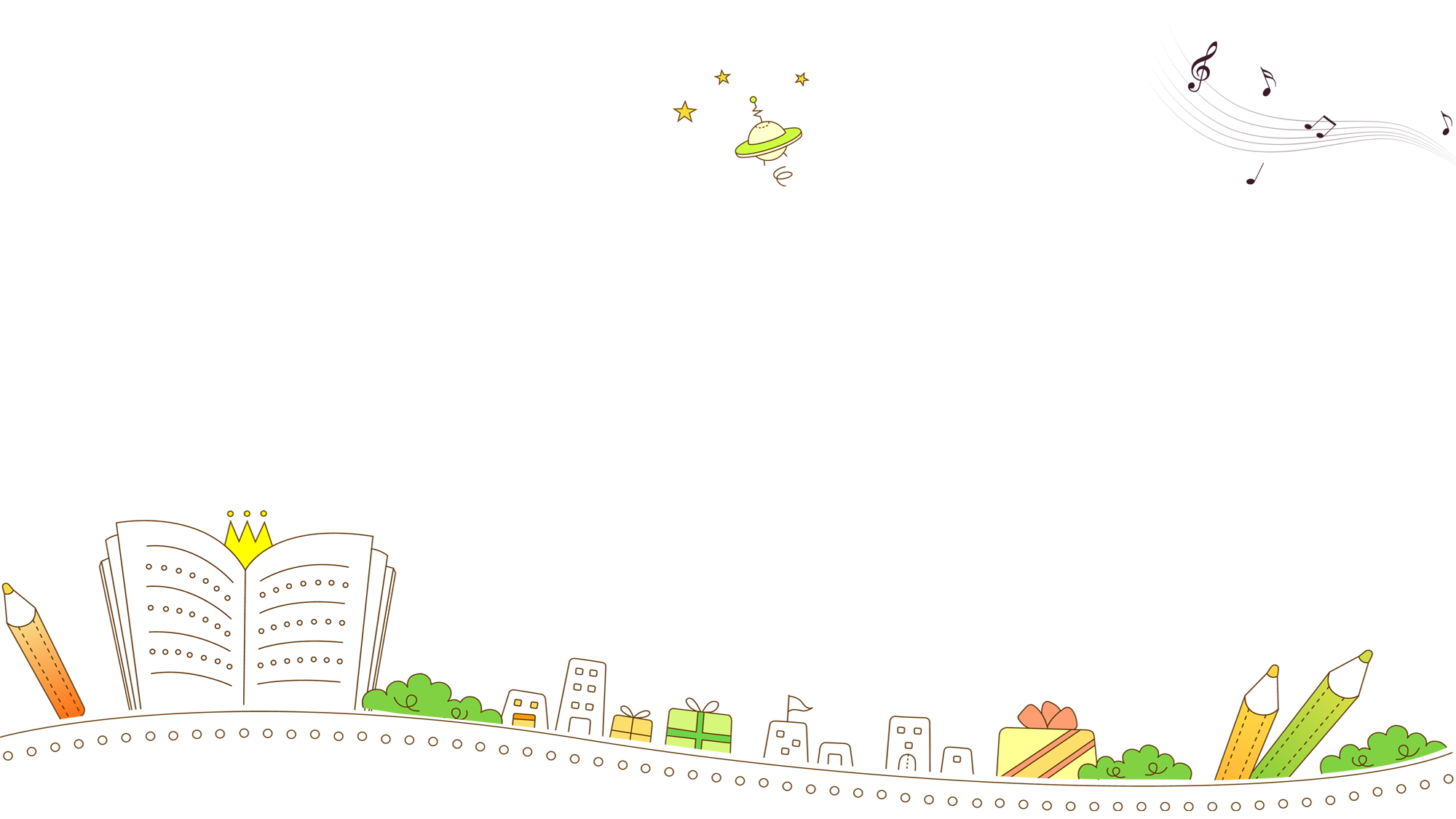 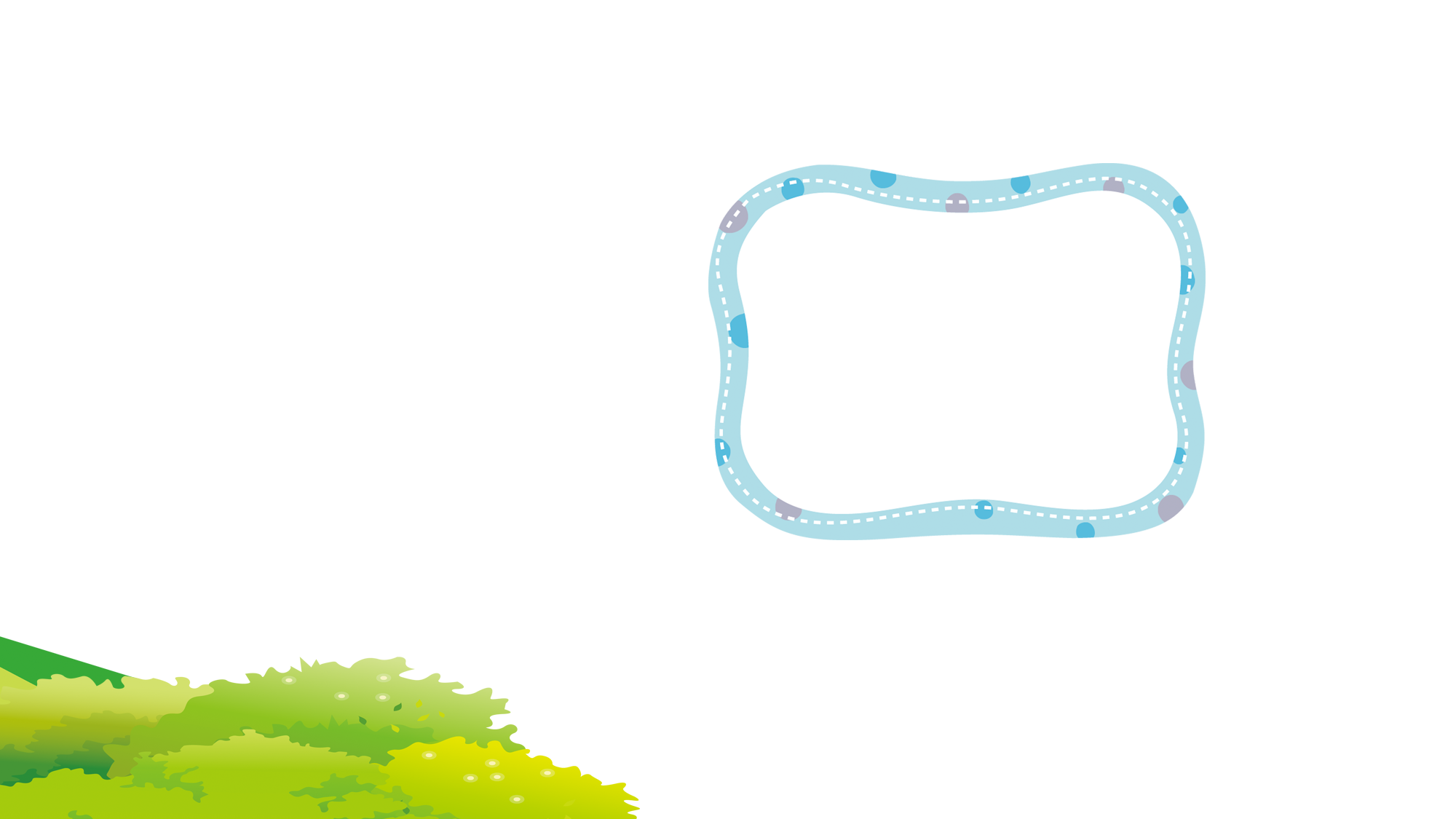 Thứ năm ngày  tháng 11 năm 2021
Tự nhiên và xã hội
Một số hoạt động ở trường
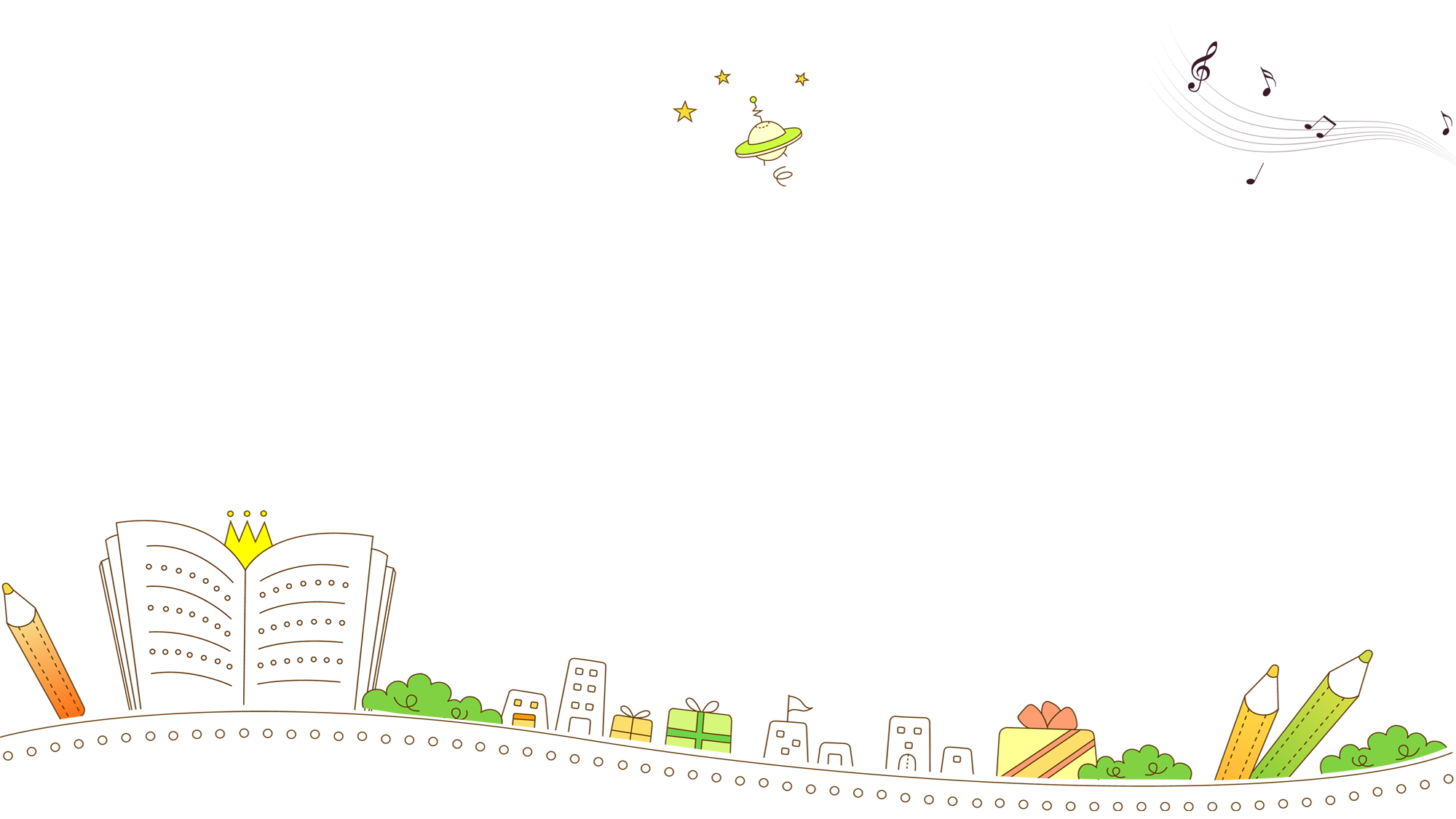 [Speaker Notes: Hoạt động 1: Ôn các bài tập đọc tuần 5, 6]
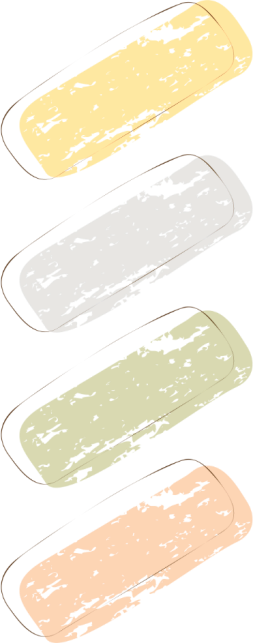 1. Kể tên các hoạt động của học sinh trong hình dưới đây
SGK/46-47
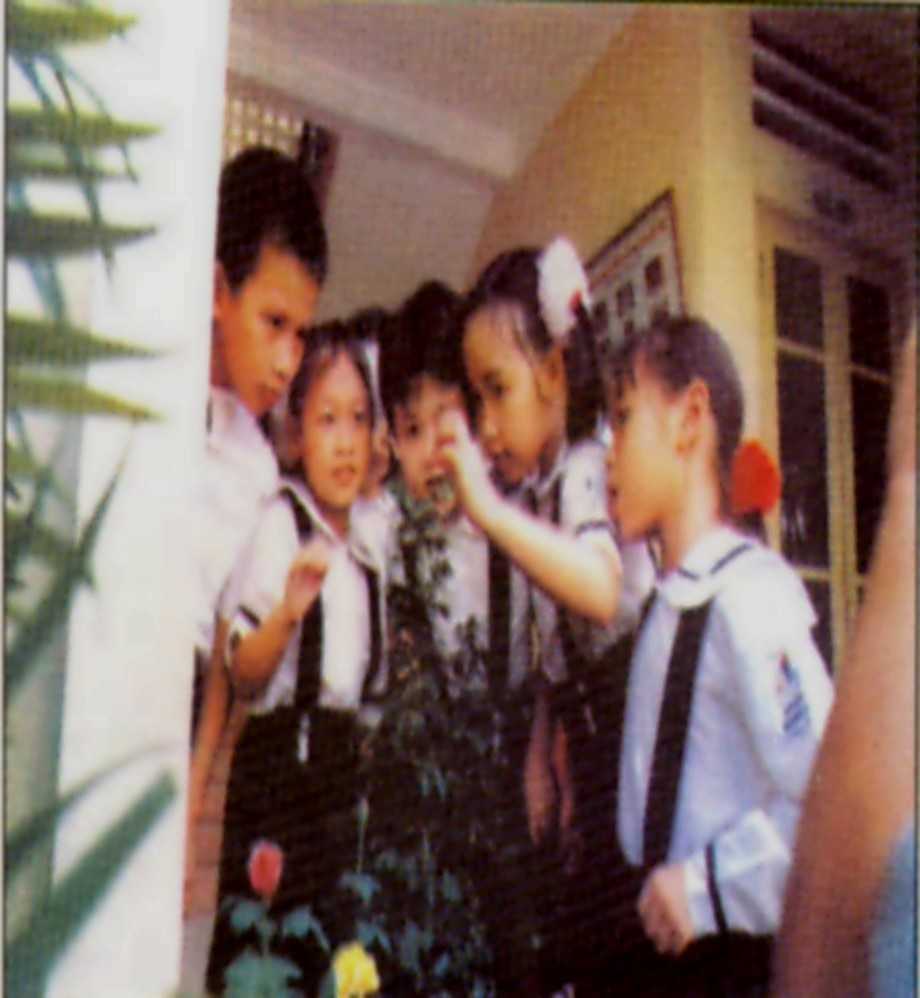 Hình 1
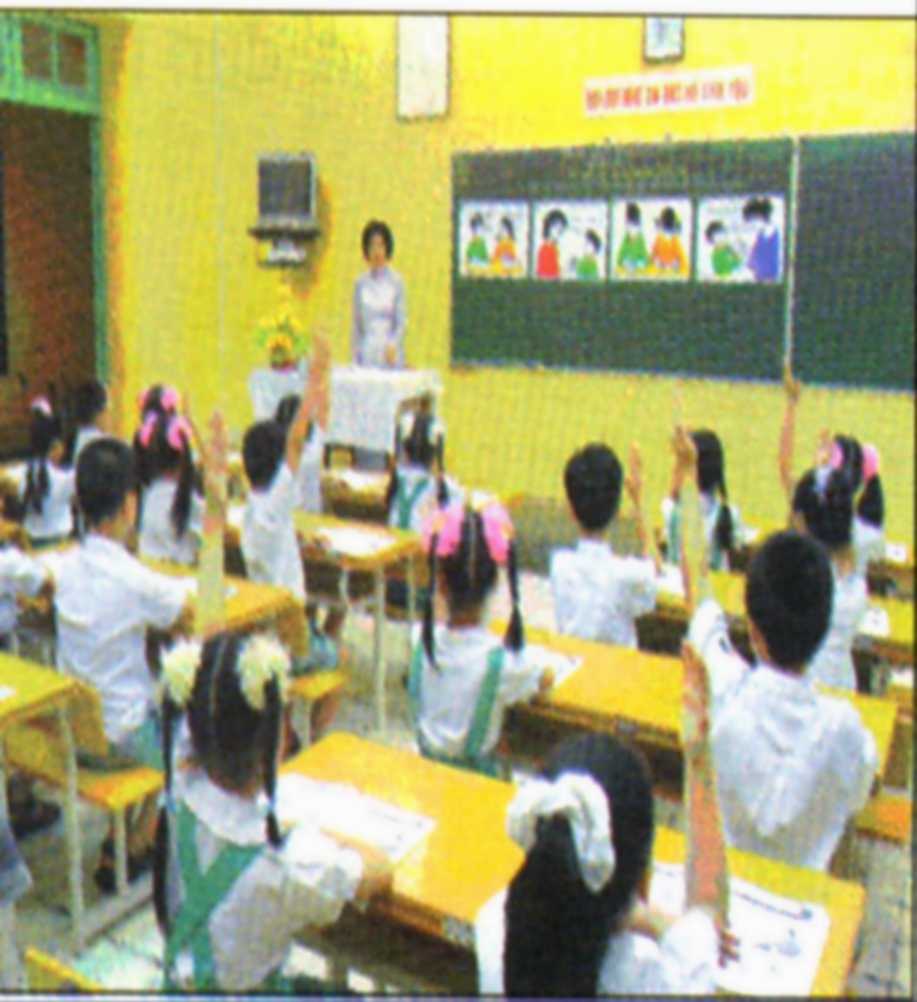 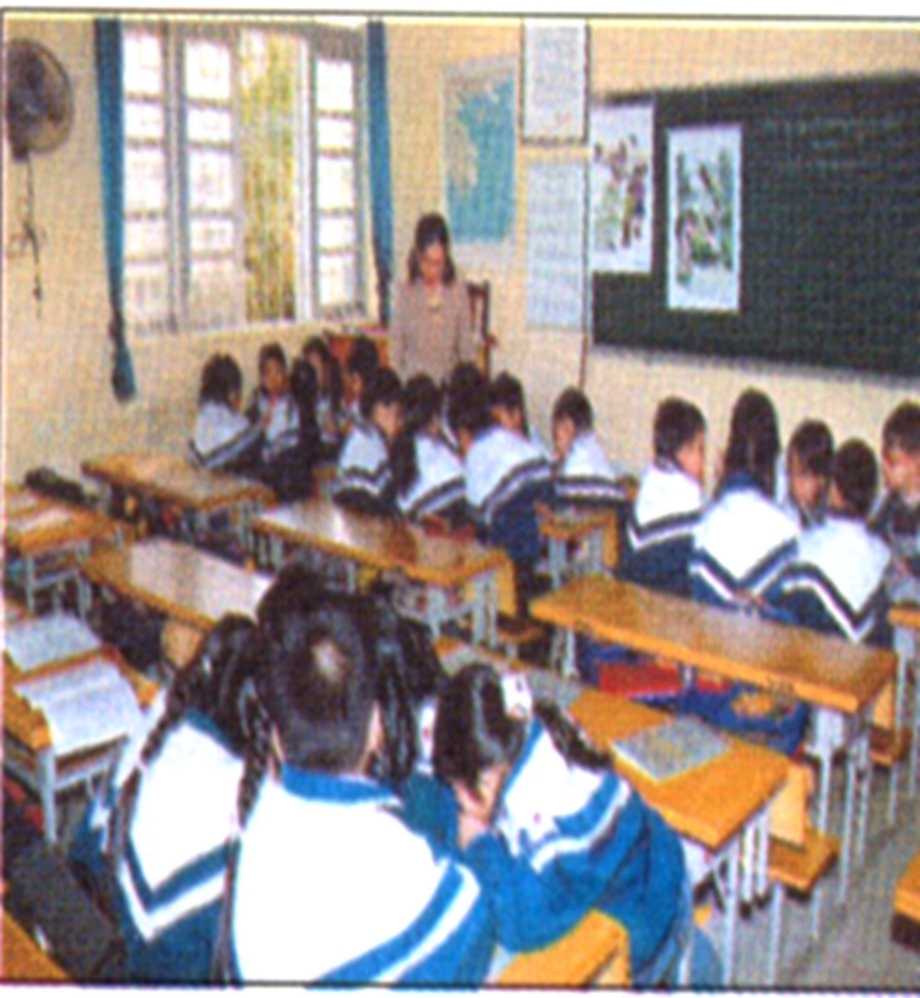 Hình 2
Hình 3
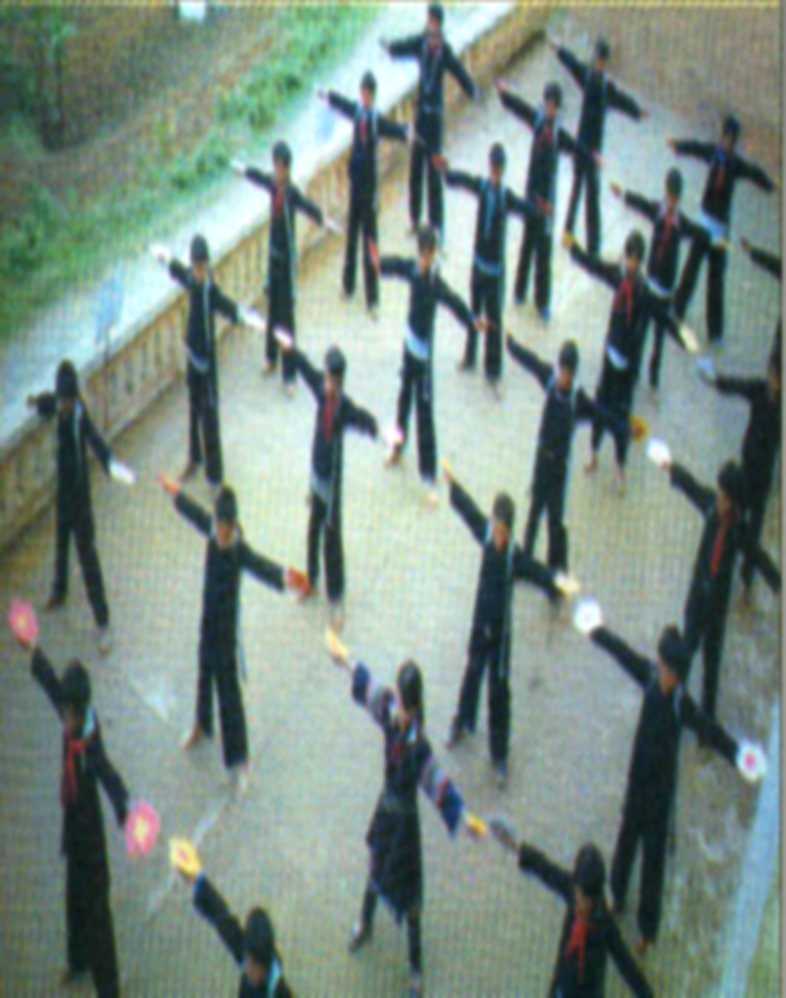 Hình  6
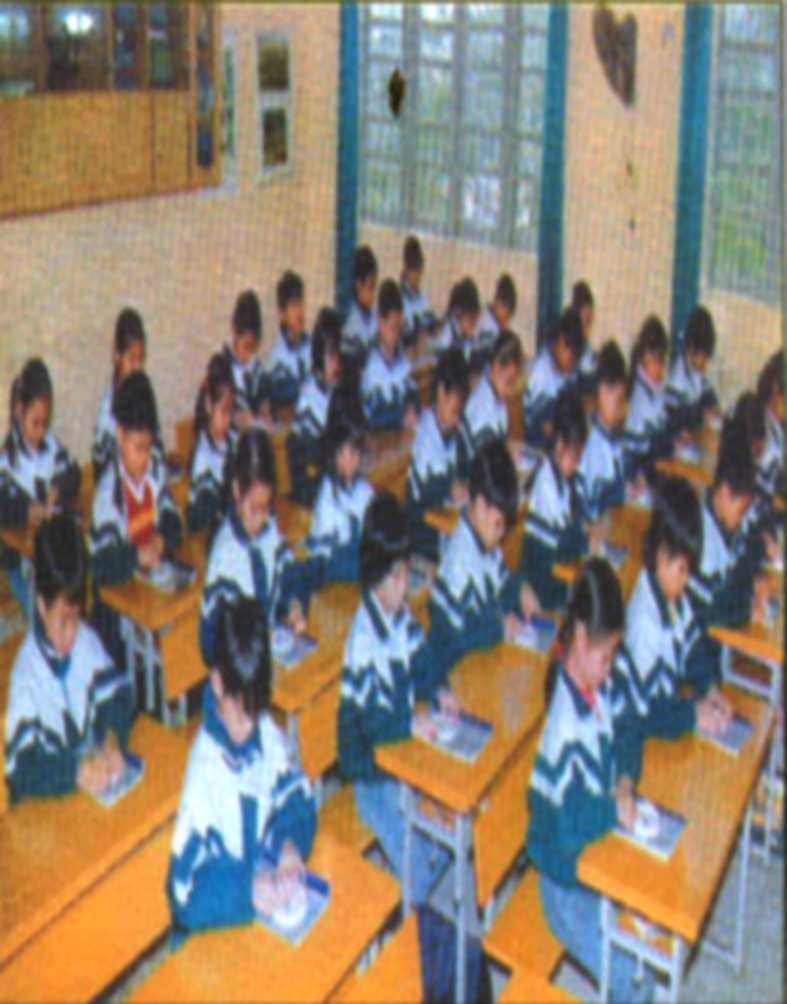 Hình 5
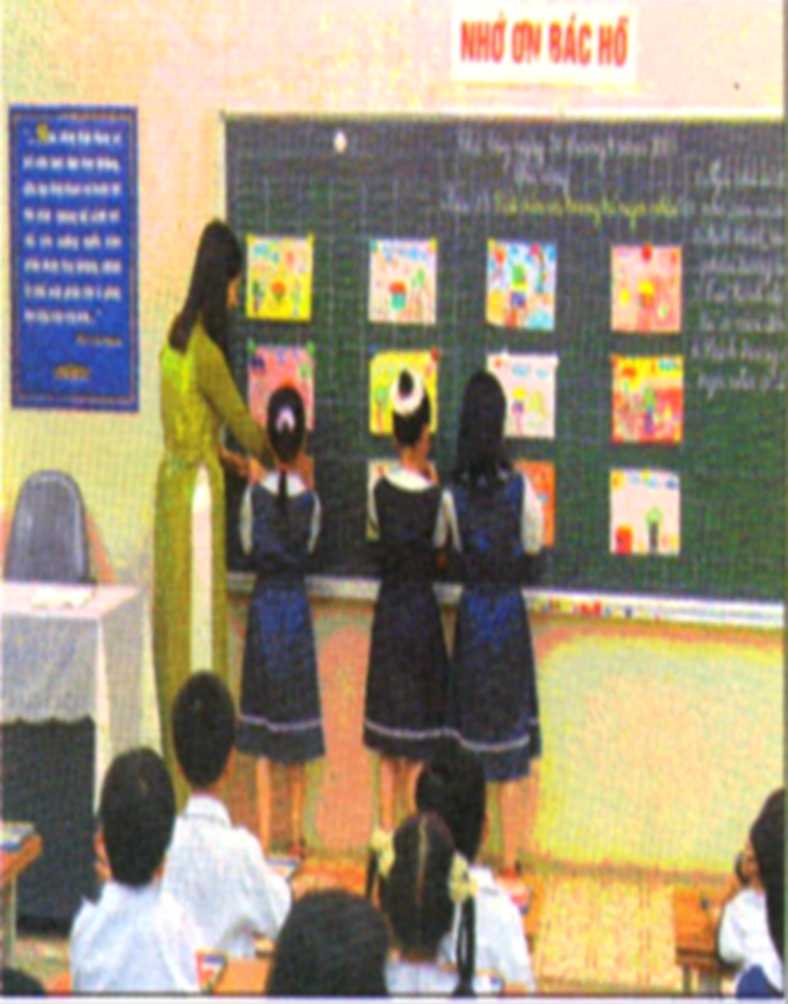 Hình  4
[Speaker Notes: Đây là các bài tập đọc tuần 5, 6 thuộc chủ điểm Tới trường mà chúng ta đã học
Các em đọc lại 1 lần tên 4 bài tập đọc (GV đọc tên 4 bài tập đọc)
Chúng ta tiếp tục tiến hành phần ôn tập đọc và tìm hiểu bài]
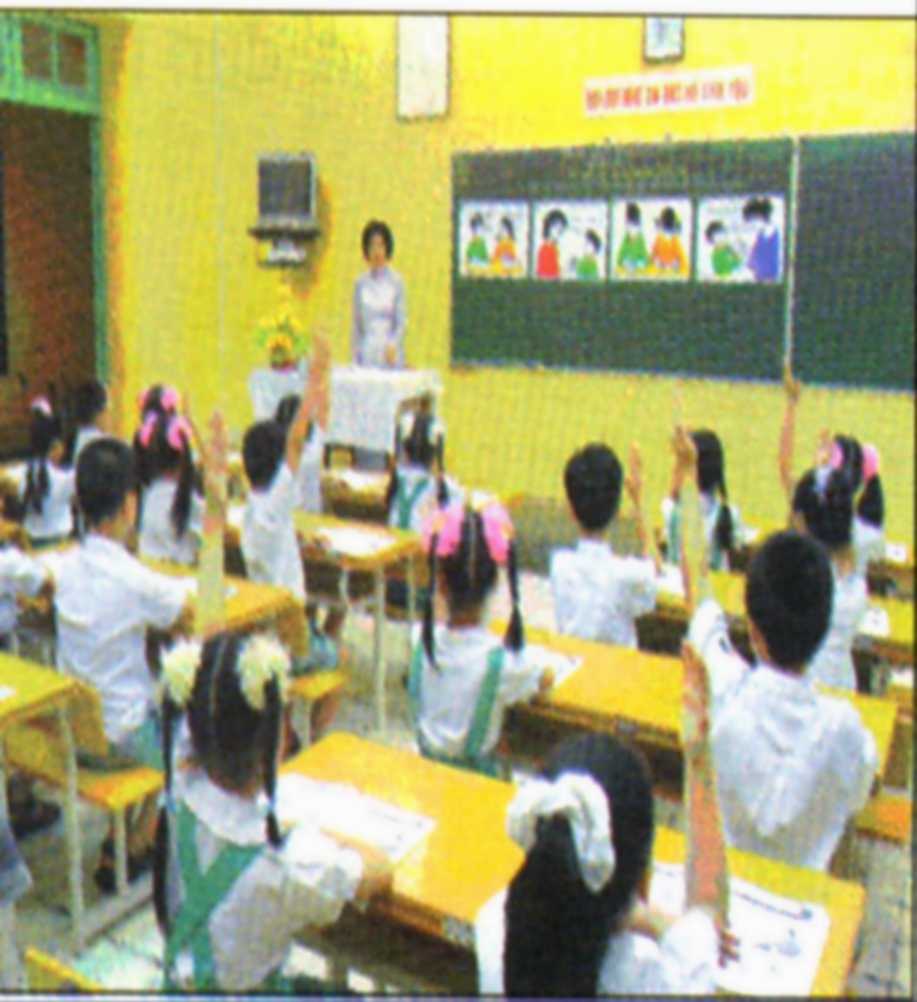 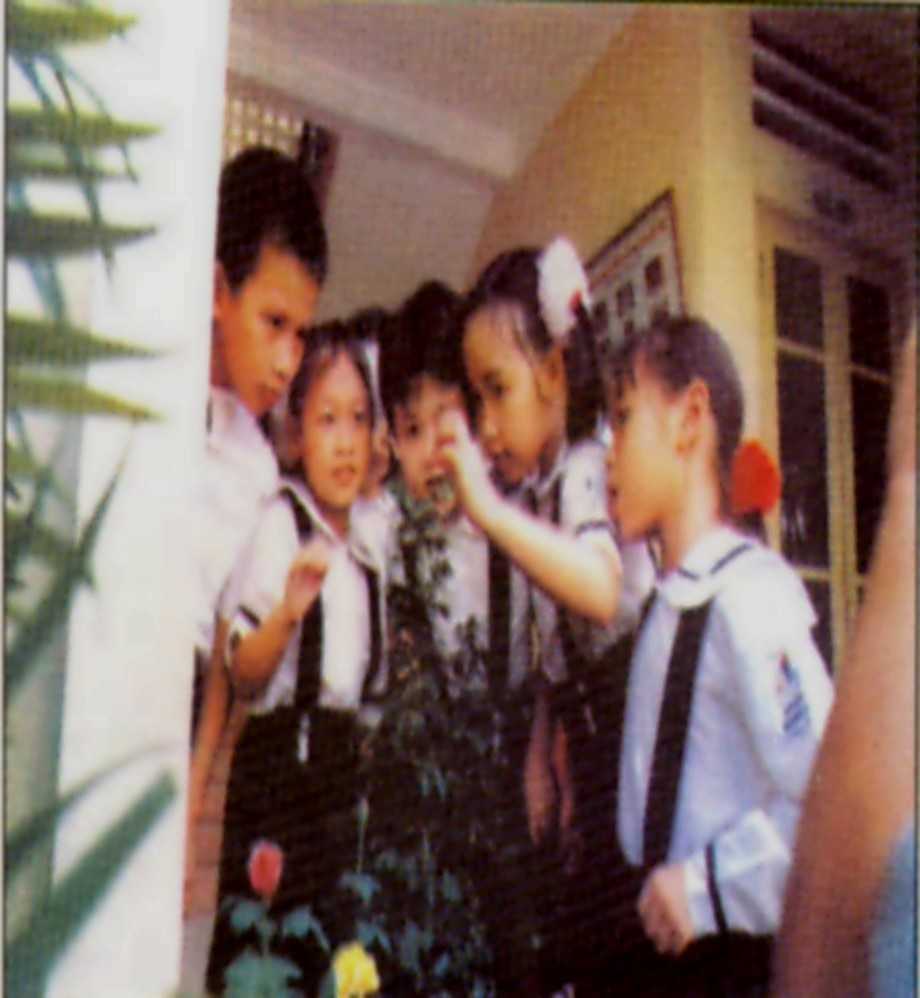 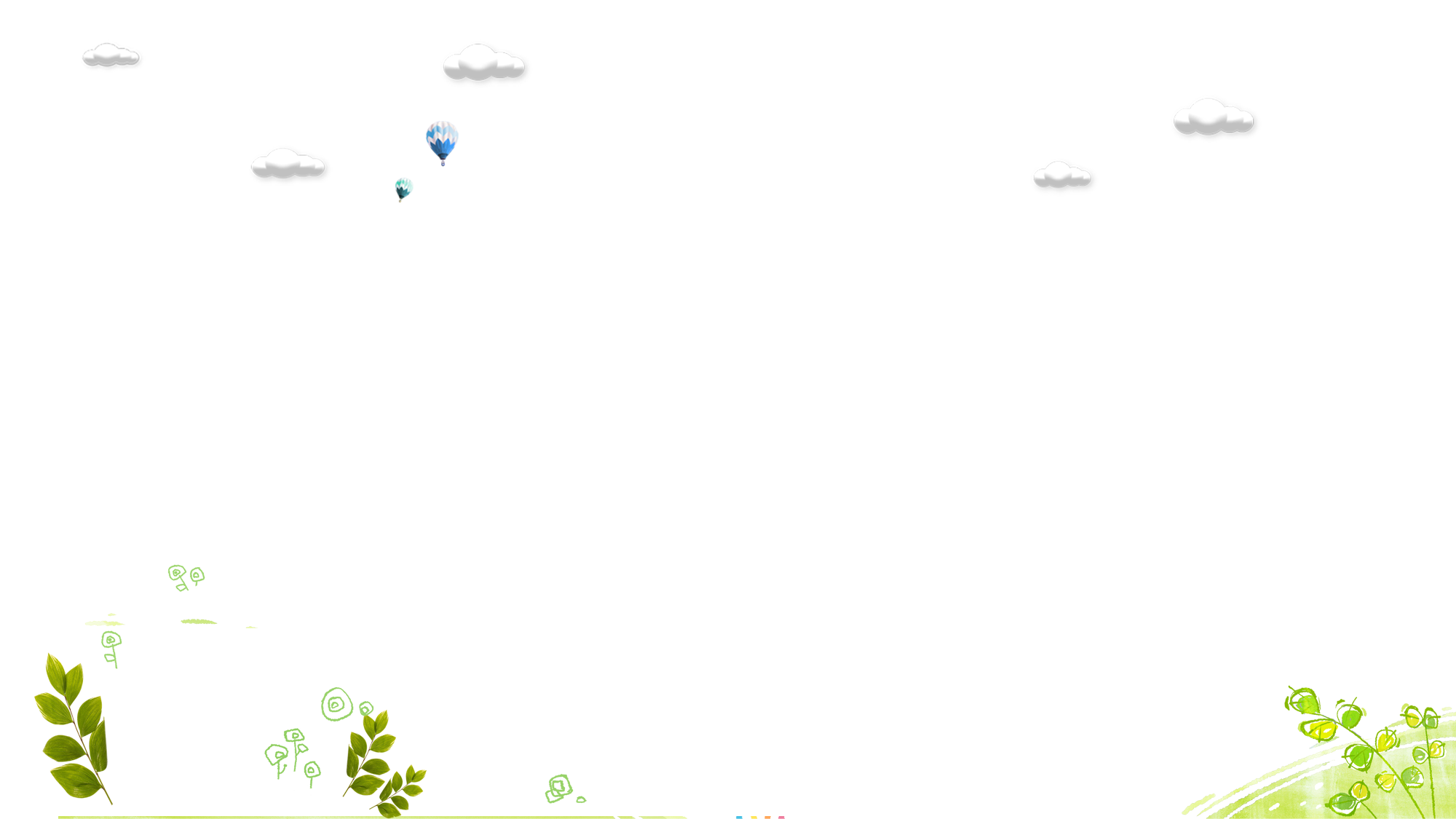 Hình 1
Hình 2
Các bạn đang quan sát cây hoa
Các bạn đang phát biểu ý kiến
[Speaker Notes: GV đọc đề
Để giúp các em dễ dàng thực hiện bài tập này, cô sẽ giải thích cho các em một số từ]
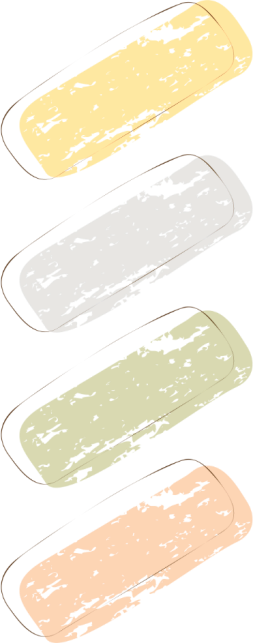 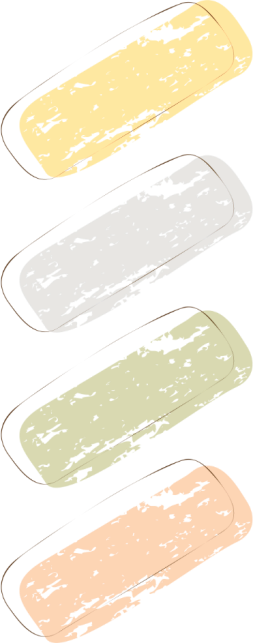 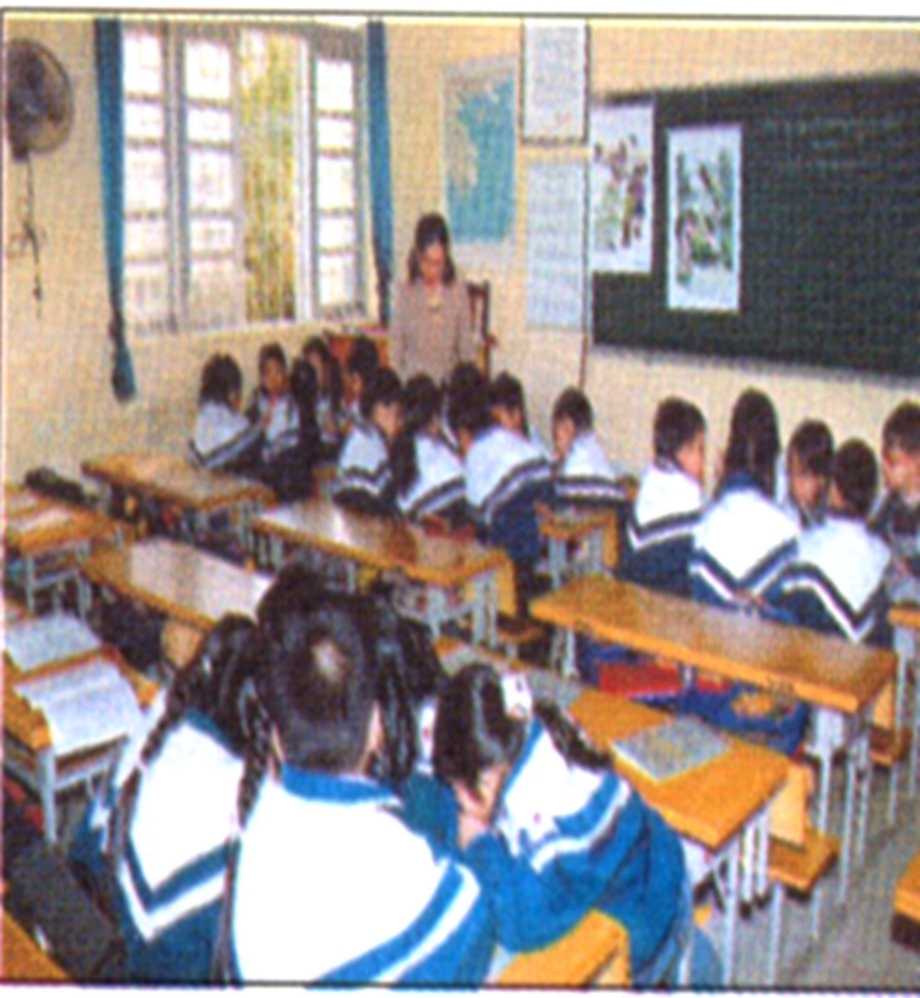 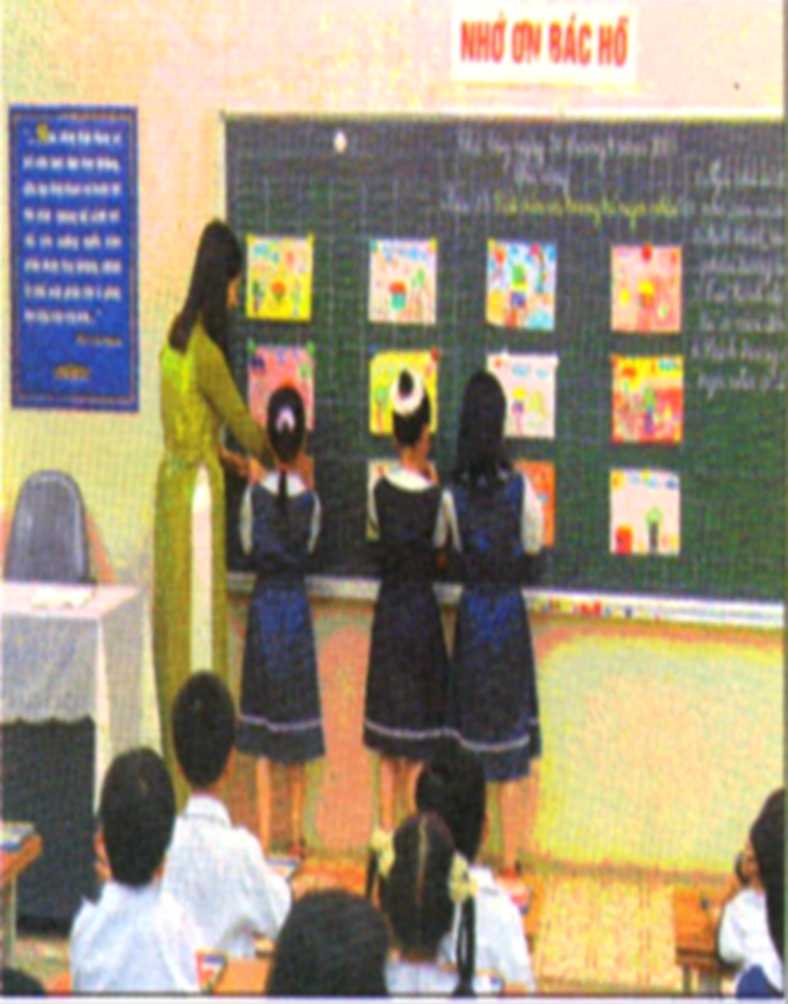 Thảo luận nhóm
Hình 4
Hình 3
Trình bày sản phẩm
[Speaker Notes: Đây là các bài tập đọc tuần 5, 6 thuộc chủ điểm Tới trường mà chúng ta đã học
Các em đọc lại 1 lần tên 4 bài tập đọc (GV đọc tên 4 bài tập đọc)
Chúng ta tiếp tục tiến hành phần ôn tập đọc và tìm hiểu bài]
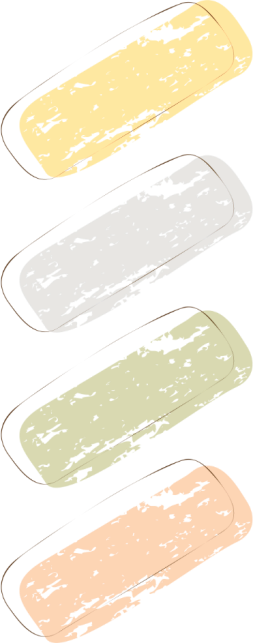 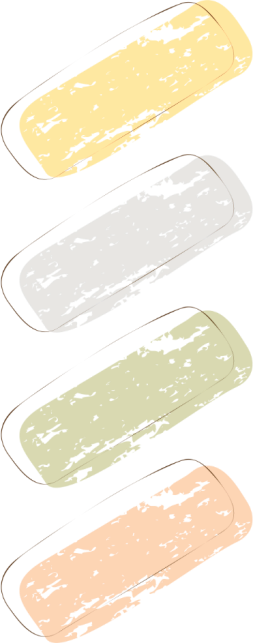 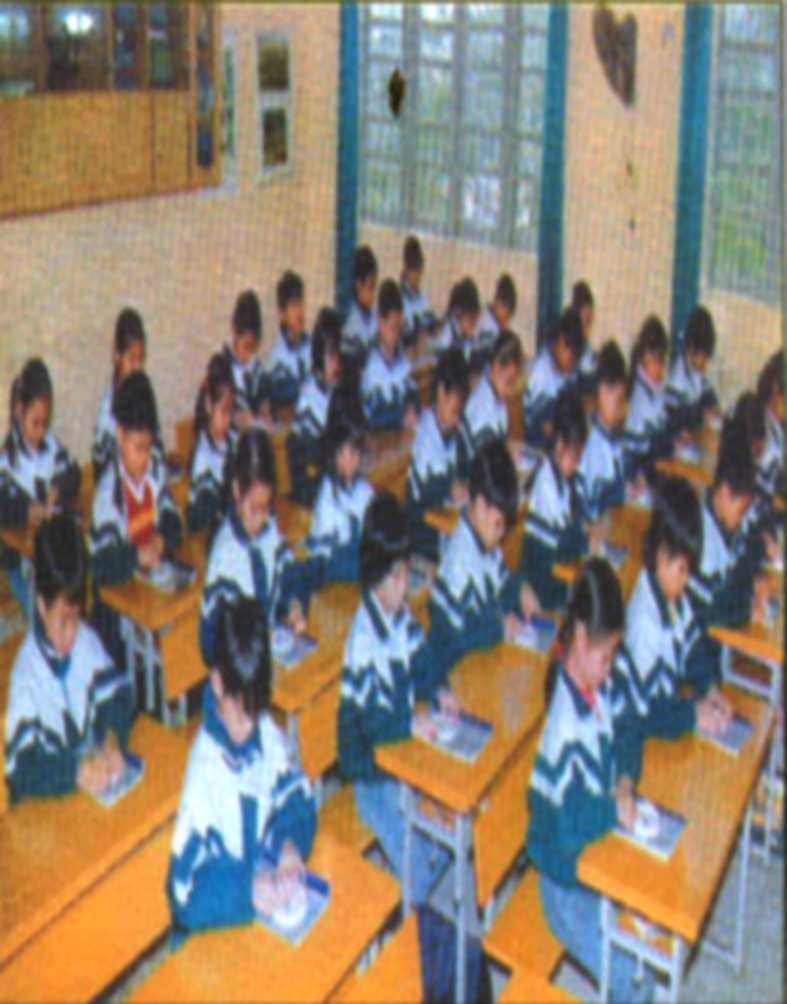 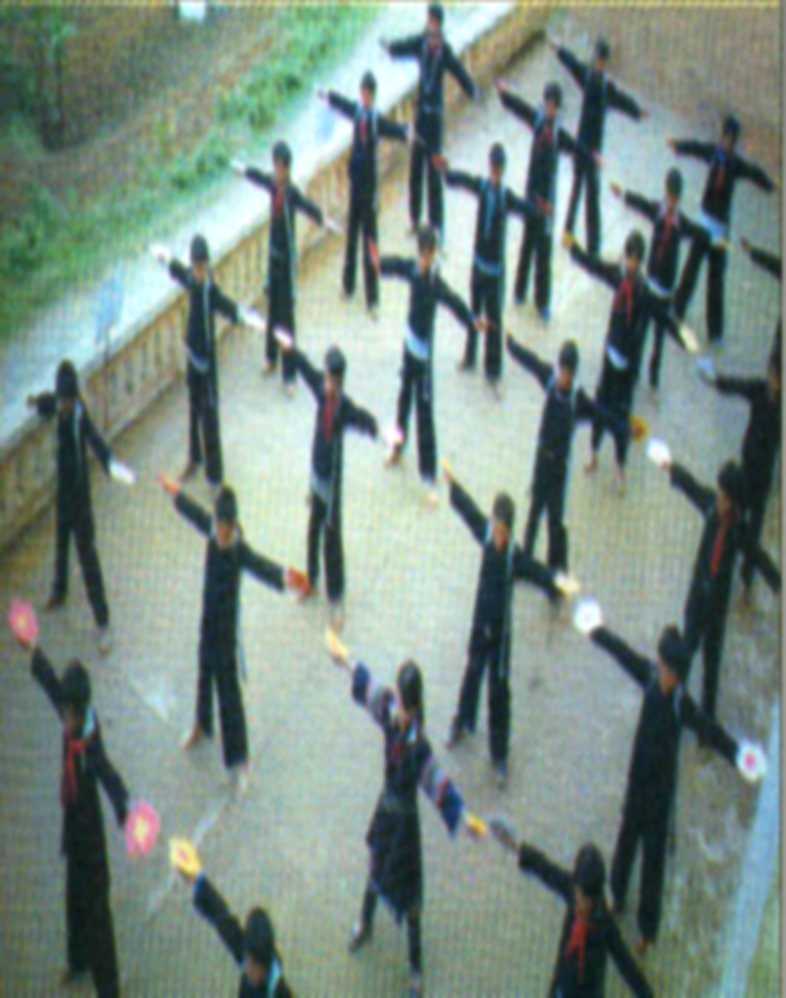 Hình 5
Thực hành các động tác thể dục
Các bạn đang làm việc 
cá nhân
Hình 6
[Speaker Notes: Đây là các bài tập đọc tuần 5, 6 thuộc chủ điểm Tới trường mà chúng ta đã học
Các em đọc lại 1 lần tên 4 bài tập đọc (GV đọc tên 4 bài tập đọc)
Chúng ta tiếp tục tiến hành phần ôn tập đọc và tìm hiểu bài]
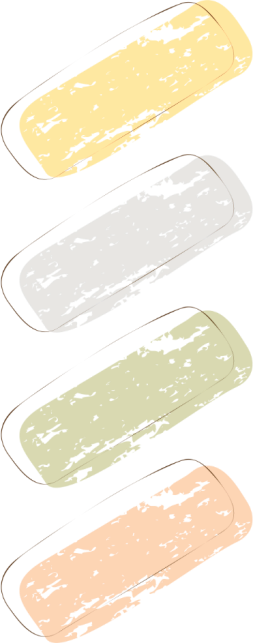 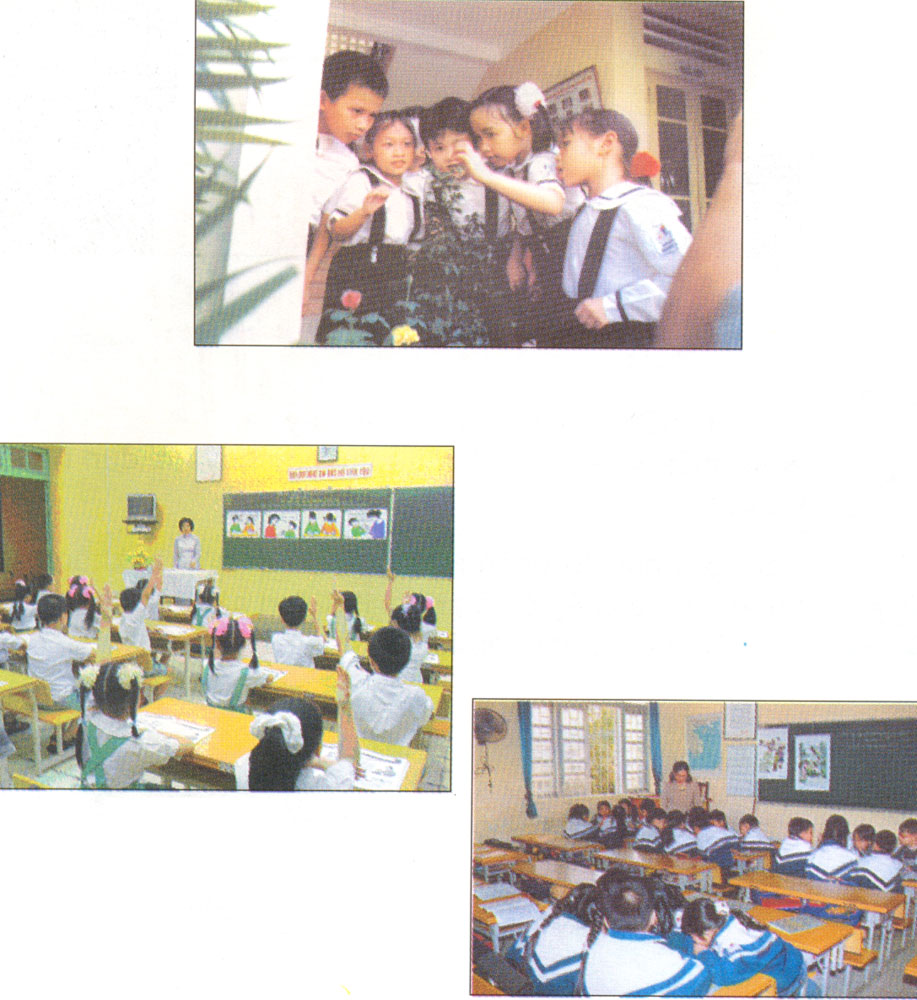 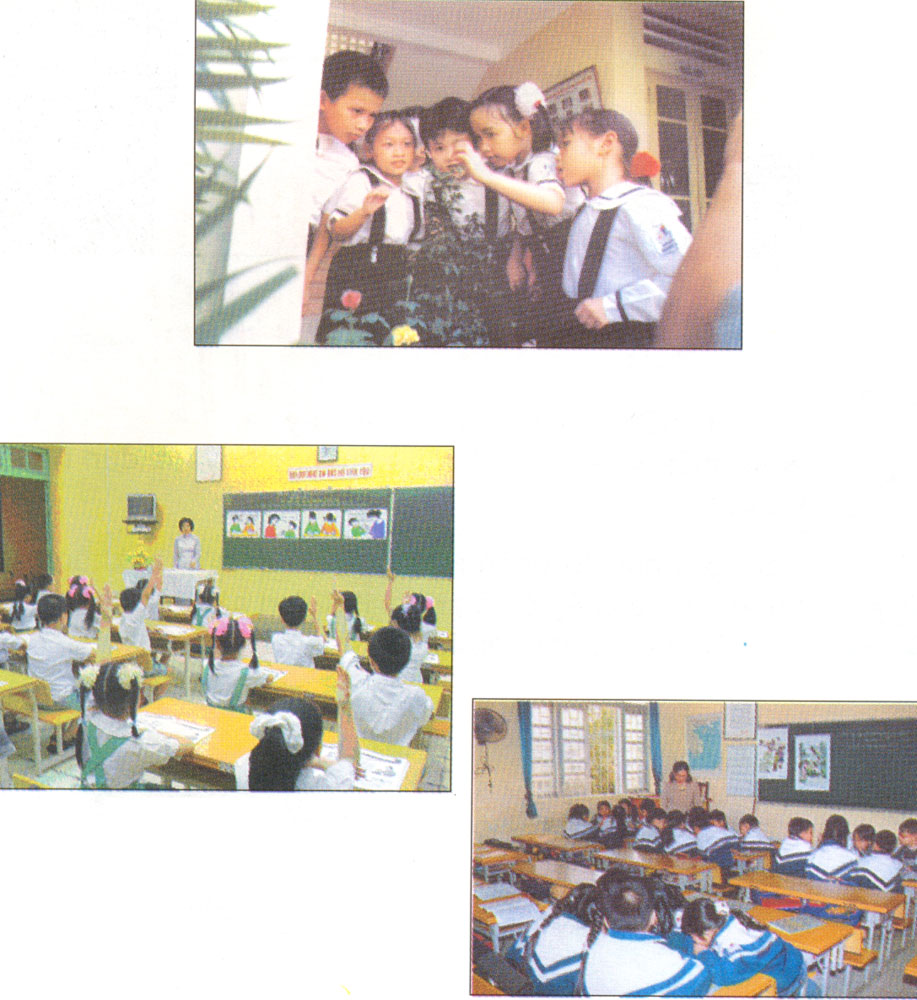 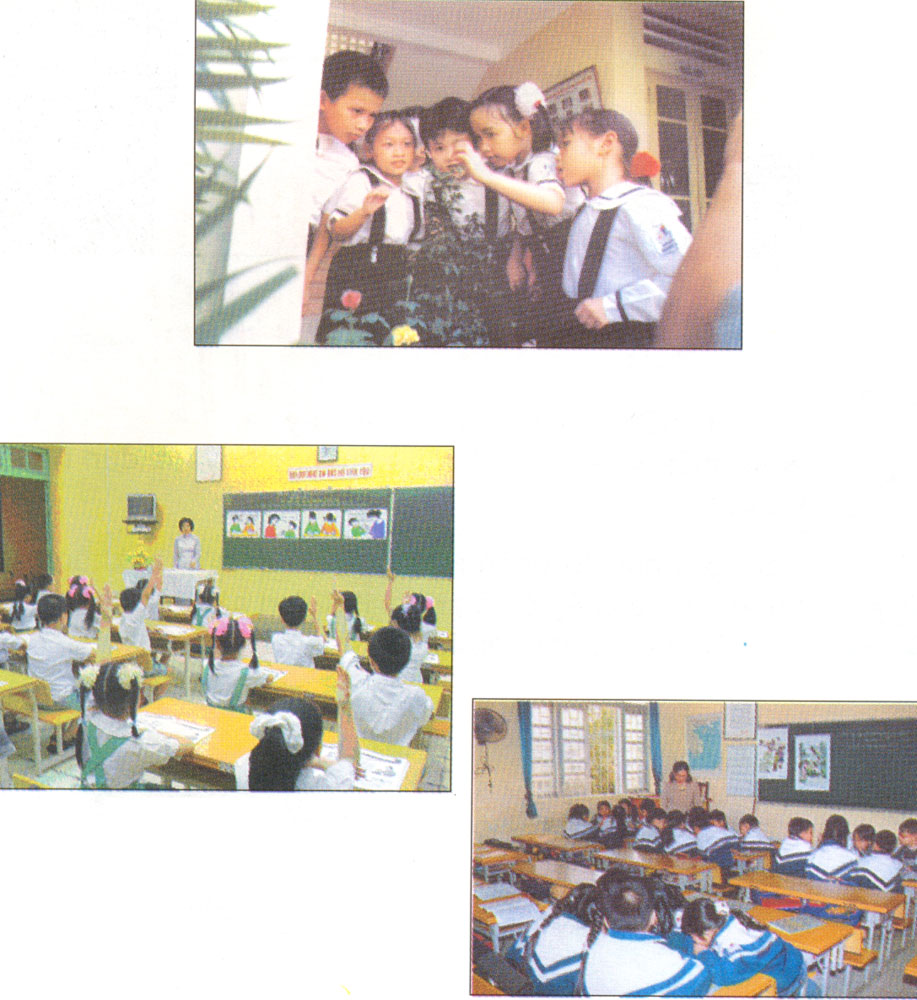 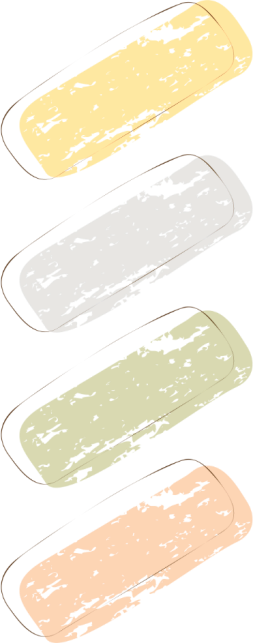 1
2
3
Quan sát
Thảo luận
Kể chuyện
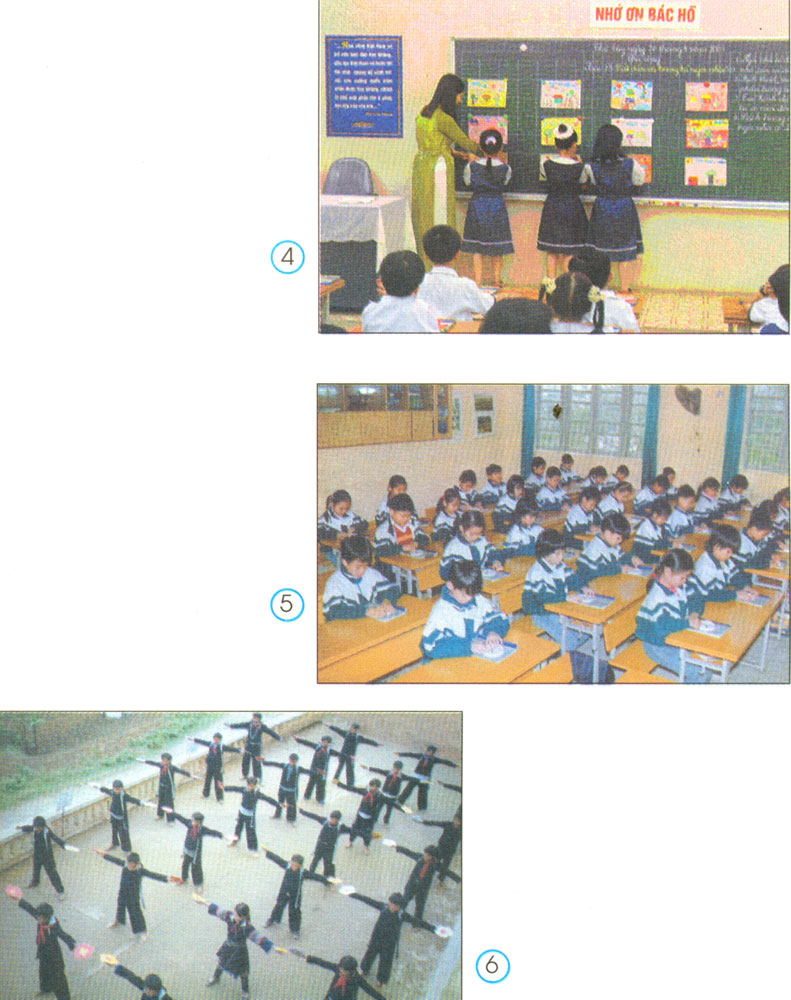 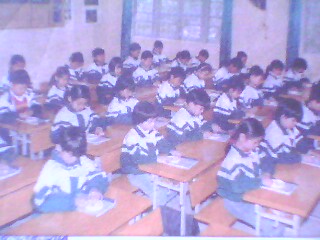 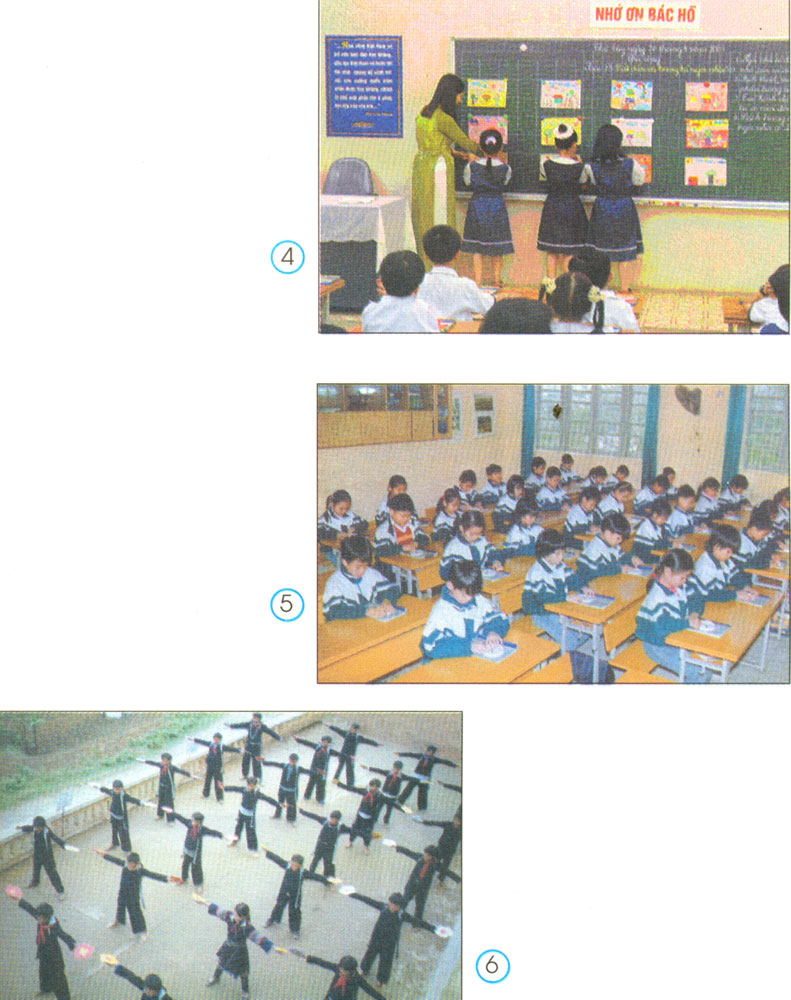 4
5
6
Làm việc cá nhân
Trình bày
Thực hành
[Speaker Notes: Đây là các bài tập đọc tuần 5, 6 thuộc chủ điểm Tới trường mà chúng ta đã học
Các em đọc lại 1 lần tên 4 bài tập đọc (GV đọc tên 4 bài tập đọc)
Chúng ta tiếp tục tiến hành phần ôn tập đọc và tìm hiểu bài]
THỰC
HÀNH
THAM GIA
ĐÓNG VAI
LÀM
VIỆC CÁ
NHÂN
HOẠT ĐỘNG
TRONG GIỜ
HỌC
NHẬN XÉT
THẢO
LUẬN
NHÓM
KỂ CHUYỆN
QUAN
SÁT
TRÌNH BÀY 
SẢN PHẨM
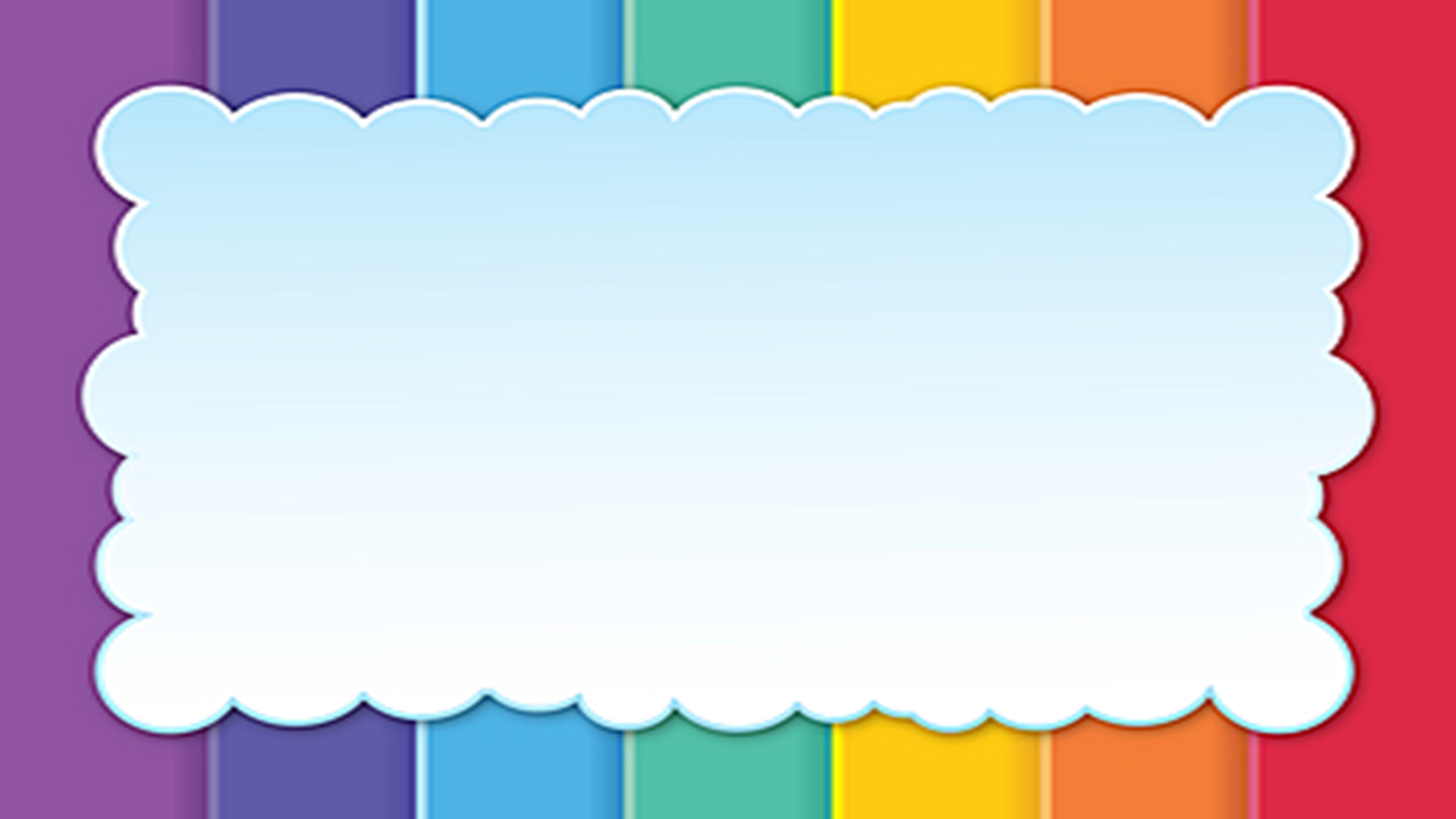 Tin học
Tiếng Việt
Tiếng Anh
Toán
Âm nhạc
Mĩ thuật
Thủ công
Thể dục
Đạo đức
TN-XH
Các môn học ở trường
Ở trường em được học những môn học nào?
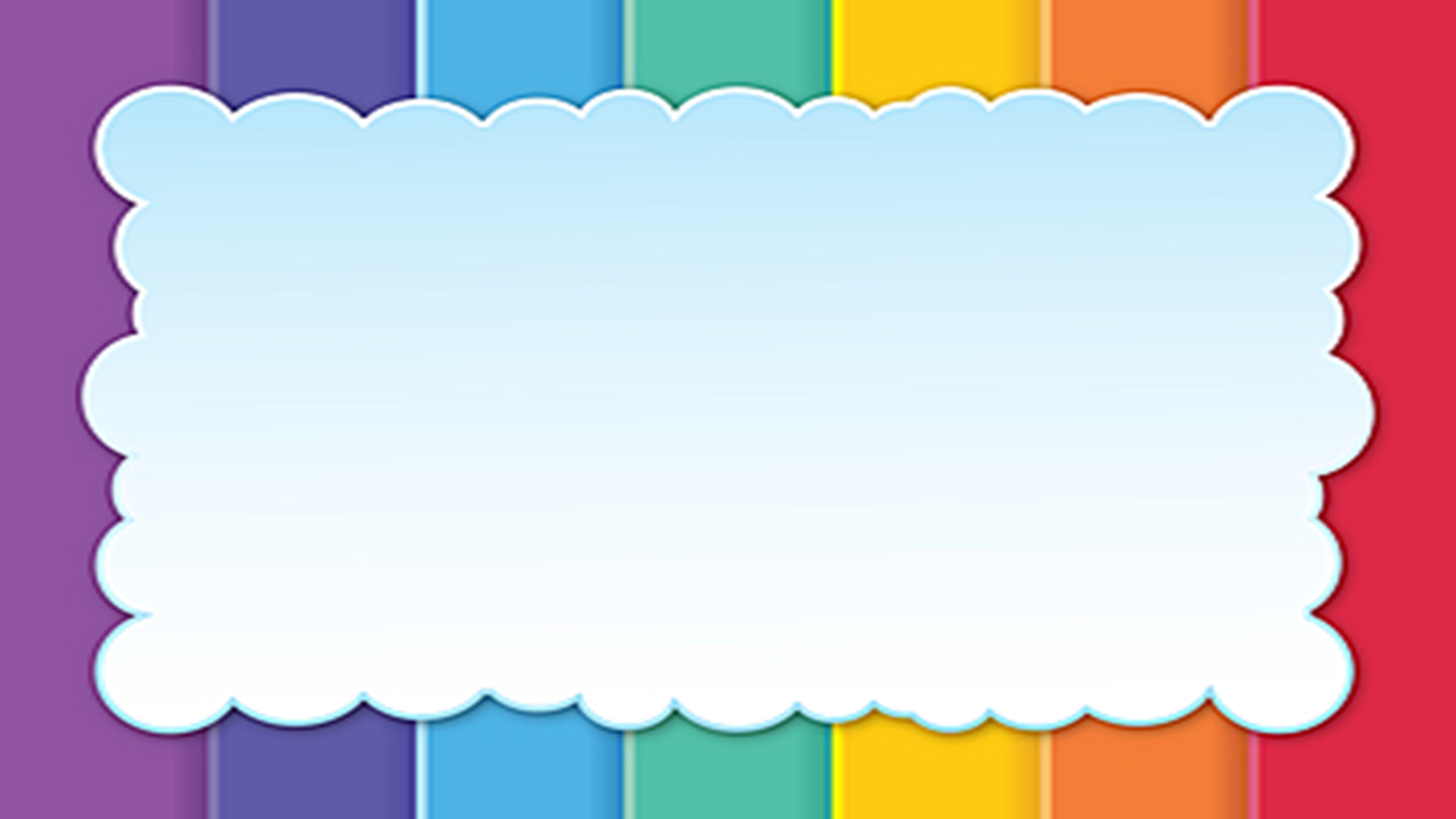 Kể tên những hoạt động ngoài giờ lên lớp dưới đây?
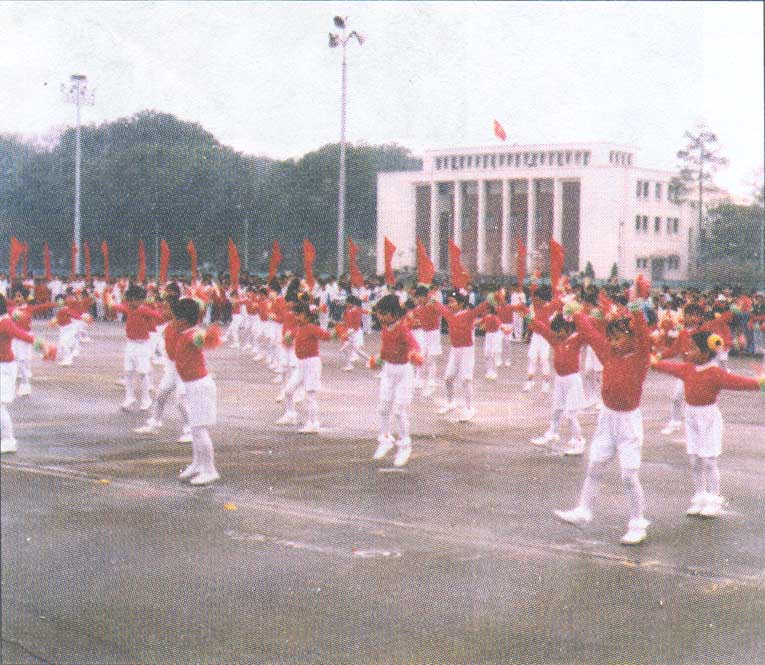 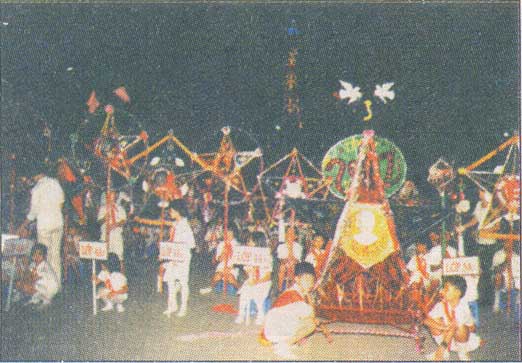 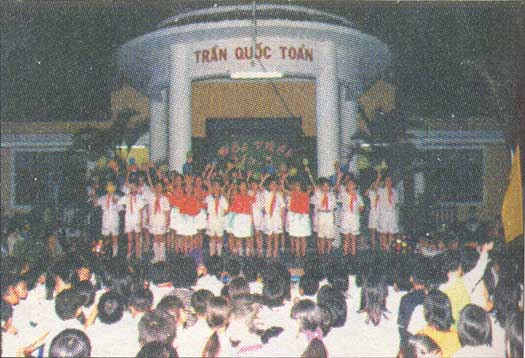 1
3
2
Vui chơiTrung thu
Biểu diễn văn nghệ
Đồng diễn thể dục
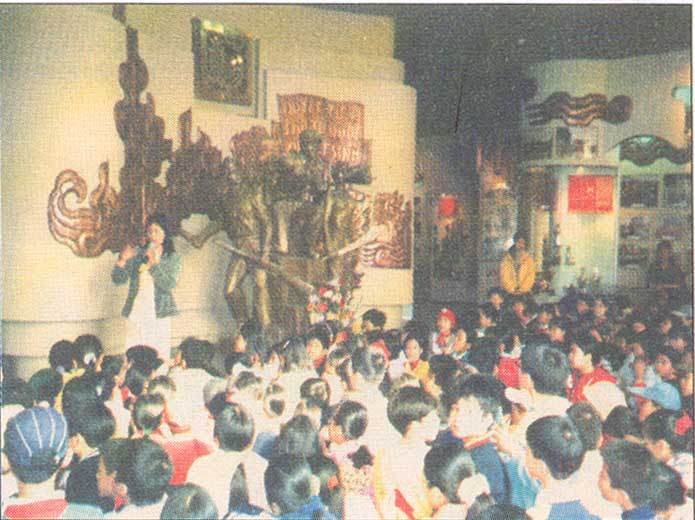 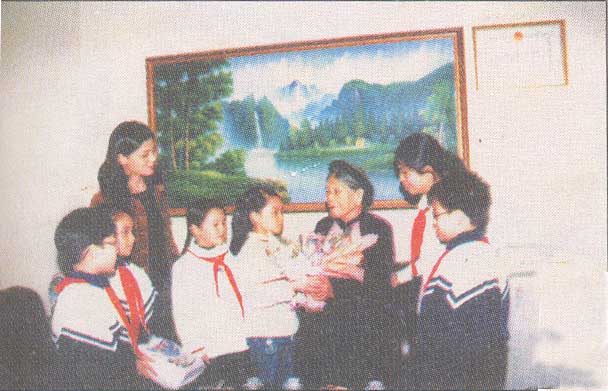 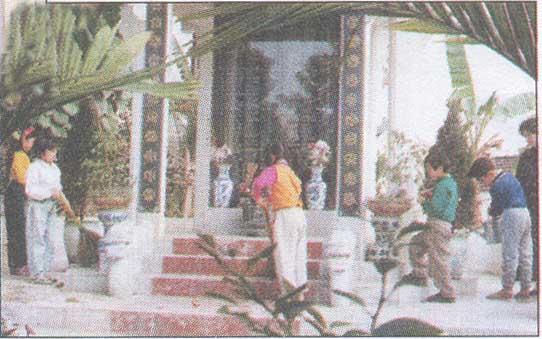 5
4
6
Chăm sóc đài tưởng niệm liệt sĩ
Thăm gia đình liệt sĩ
Thăm viện bảo tàng
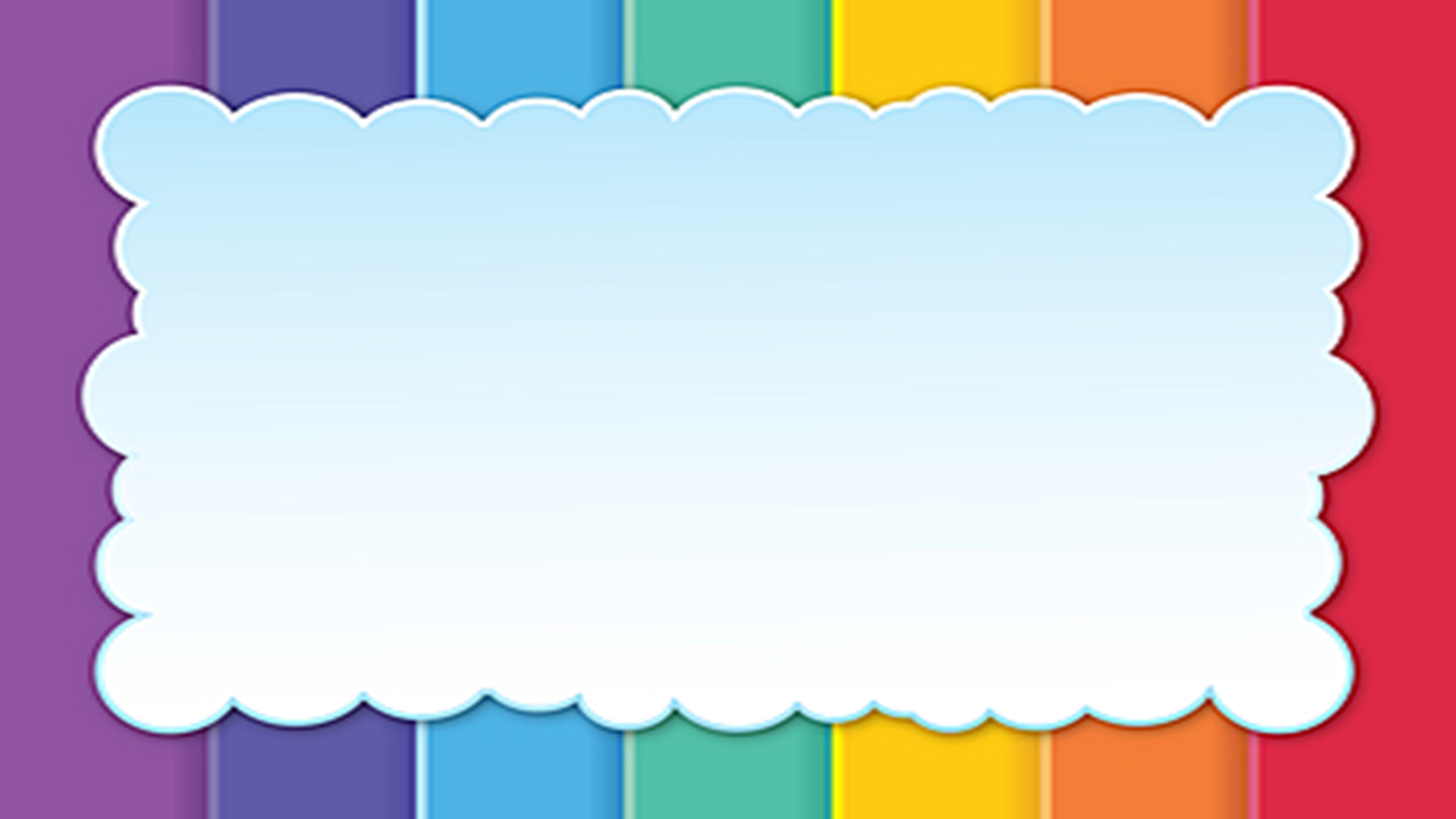 Kết luận:
       Hoạt động ngoài giờ lên lớp làm cho tinh thần các
 em vui vẻ, cơ thể khỏe mạnh; giúp các em nâng cao và
 mở rộng kiến thức, mở rộng phạm vi giao tiếp, tăng
 cường tinh thần đồng đội; biết quan tâm và giúp đỡ 
 mọi người,…
Liên hệ thực tế:
Hãy kể một số những hoạt động ngoài giờ lên lớp ở trường em.